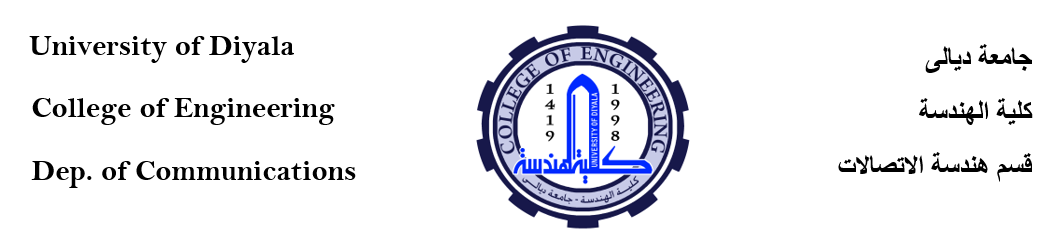 DC Circuits
Equivalent Resistance
By Dr. Ahmed S. Abdullah
د. احمد سليمان عبدالله
Equivalent Resistance
Example 1:
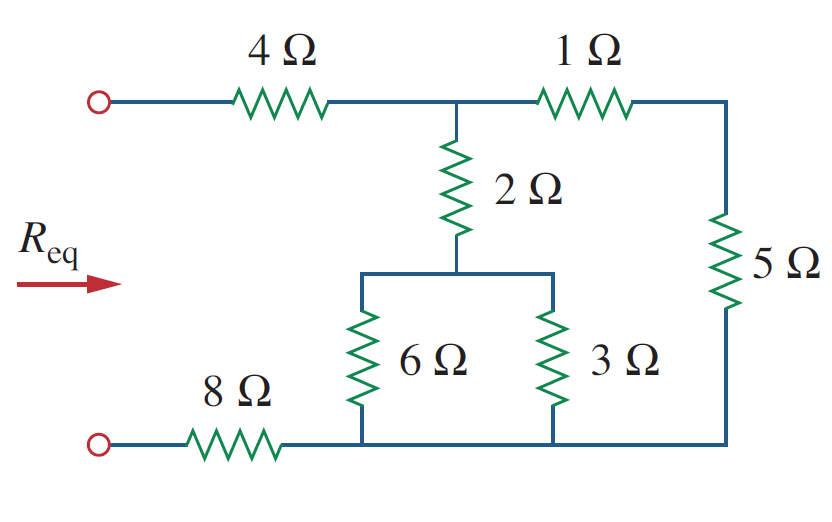 Equivalent Resistance
Example 1:
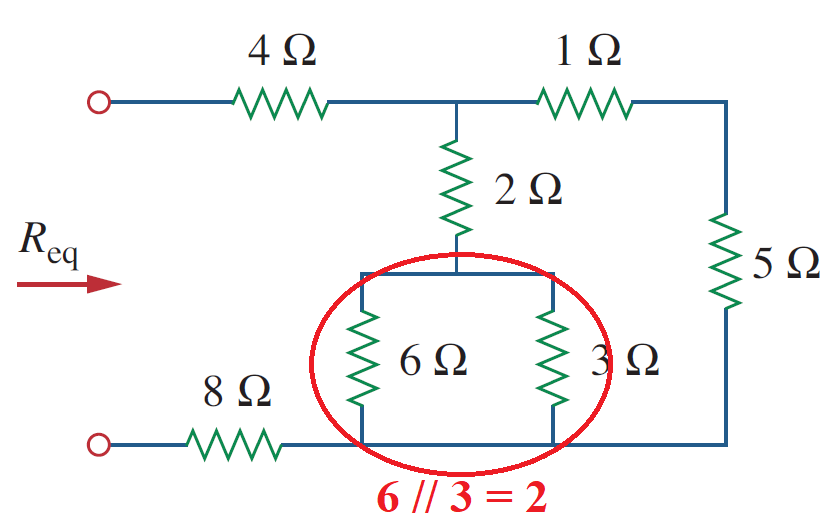 Equivalent Resistance
Example 1:
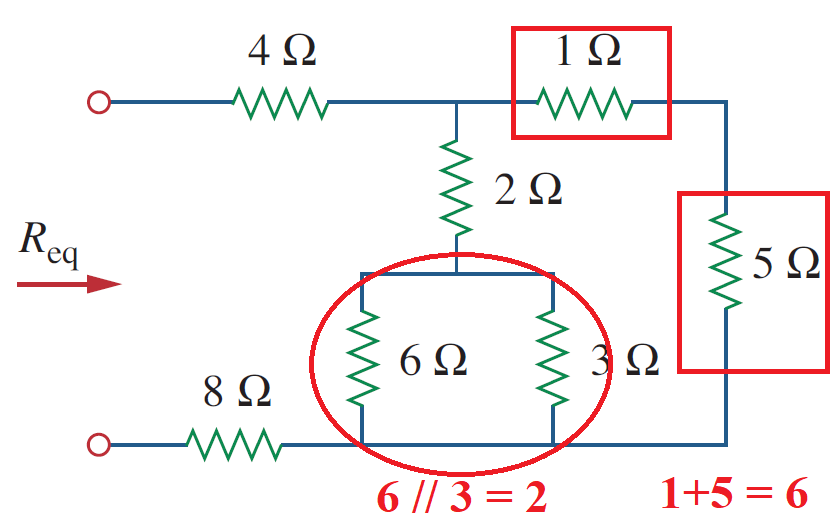 Equivalent Resistance
Example 1:
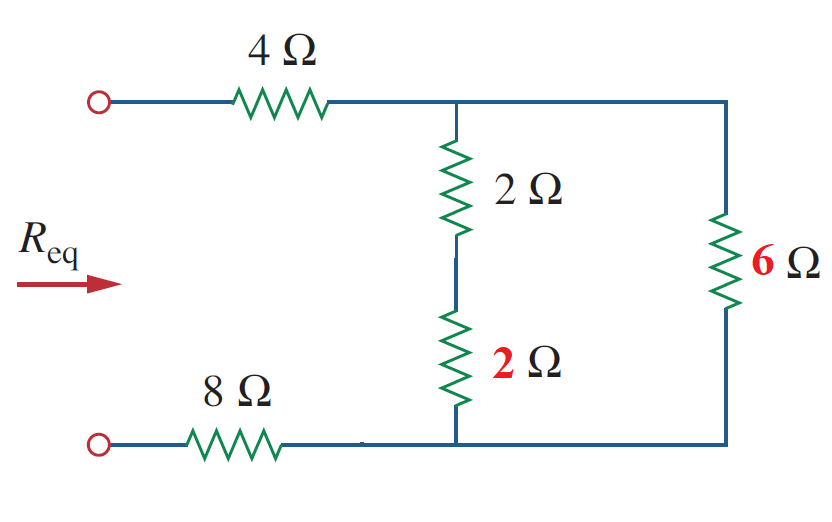 Equivalent Resistance
Example 1:
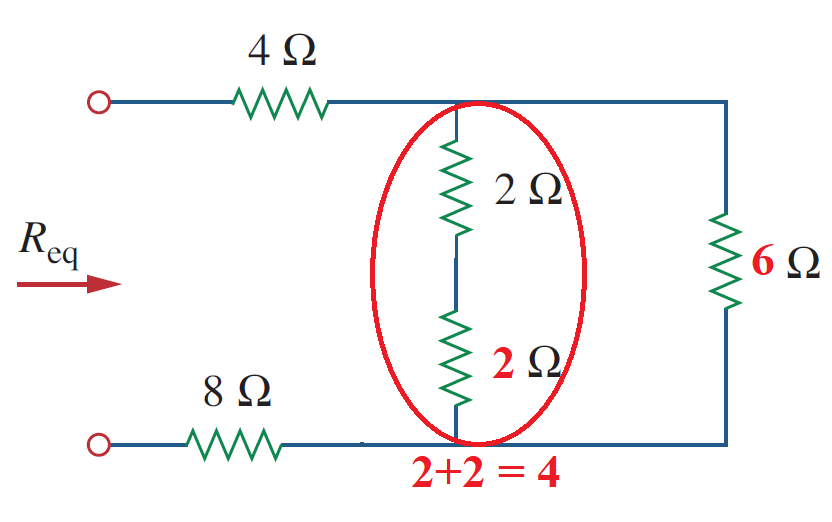 Equivalent Resistance
Example 1:
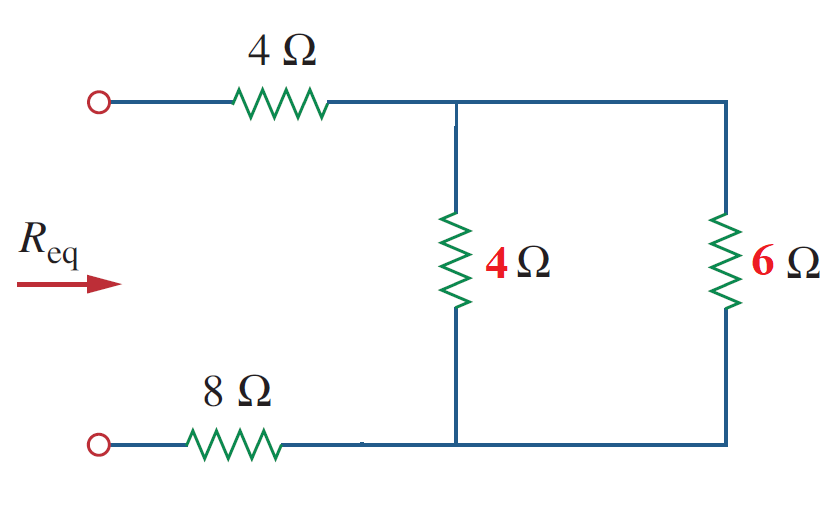 Equivalent Resistance
Example 1:
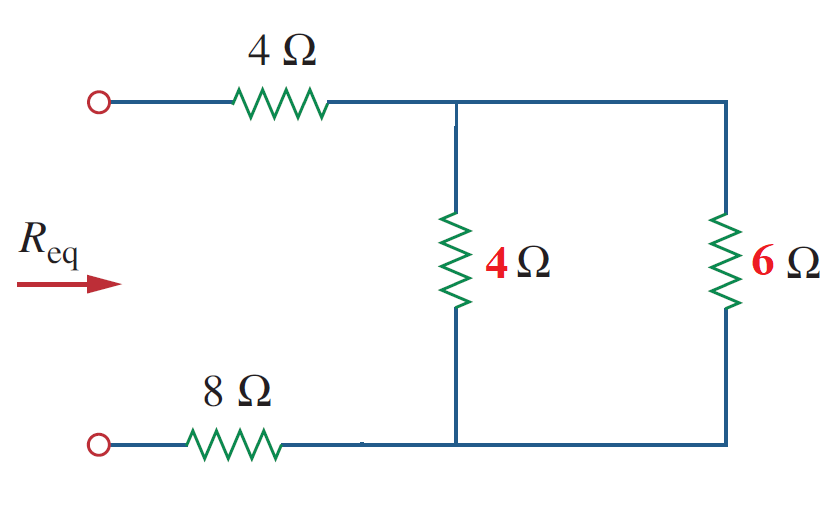 4//6 = 2.4
Equivalent Resistance
Example 1:
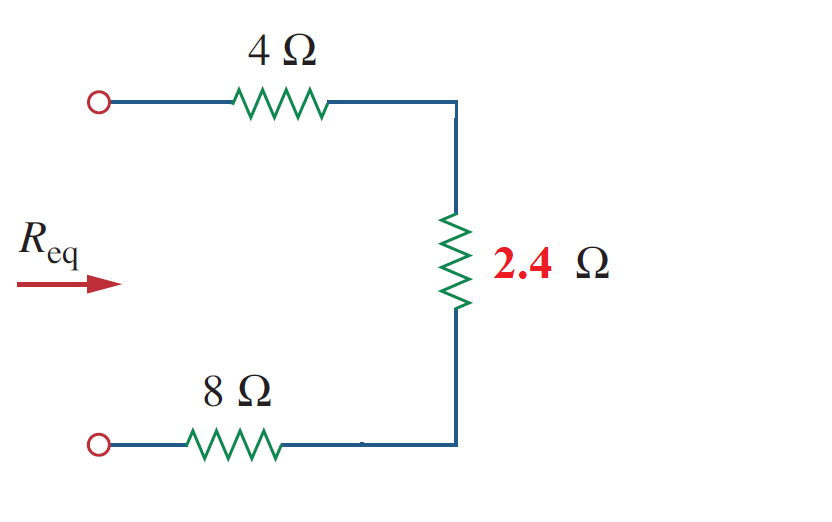 Equivalent Resistance
Example 1:
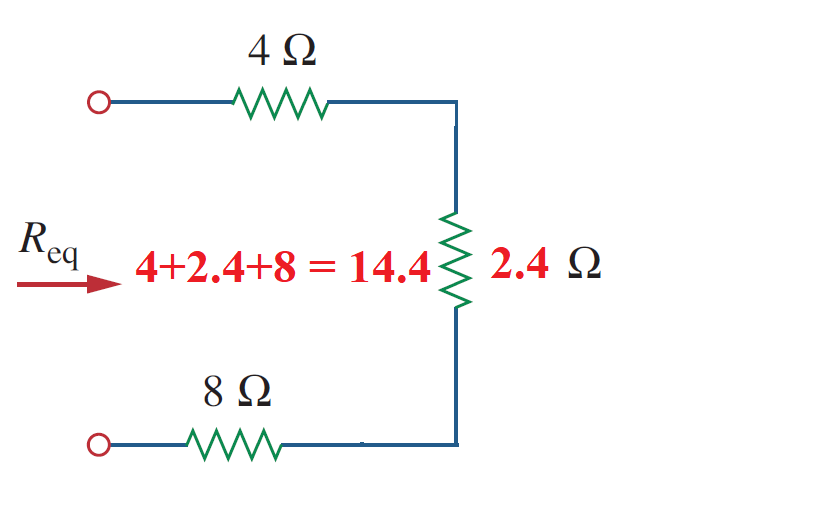 Equivalent Resistance
Example 1:
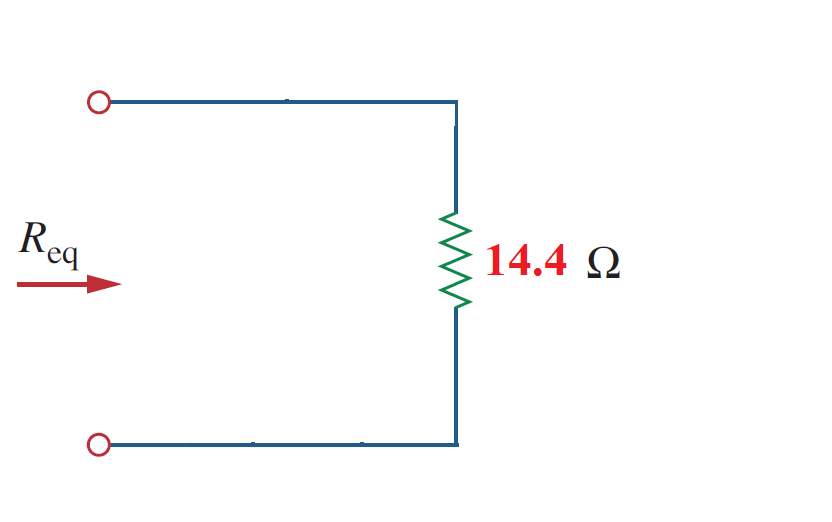 Equivalent Resistance
Example 2:
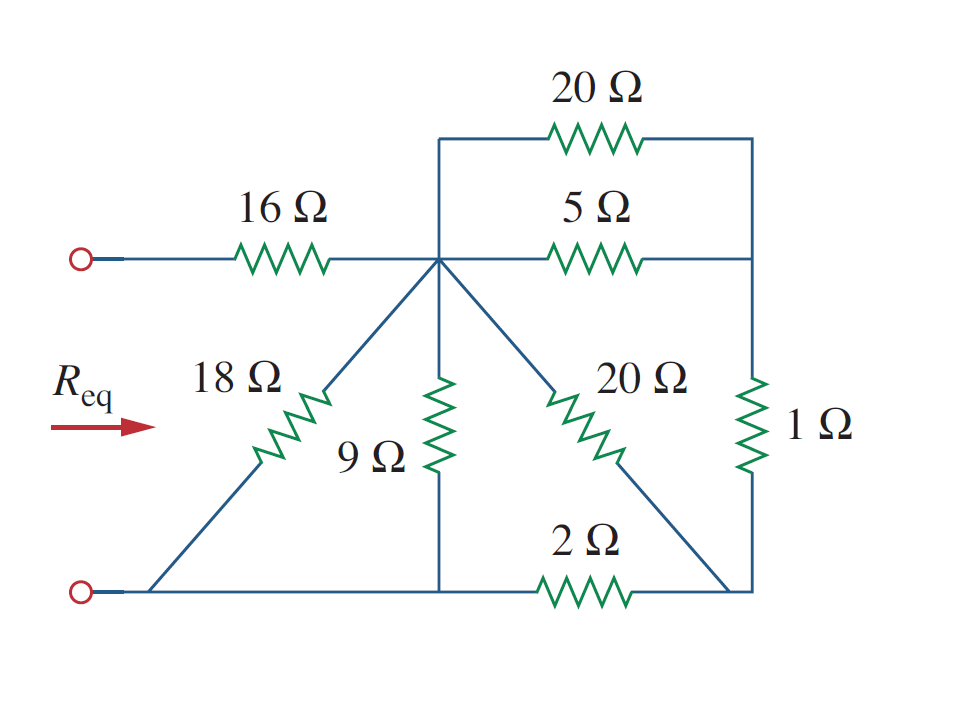 Equivalent Resistance
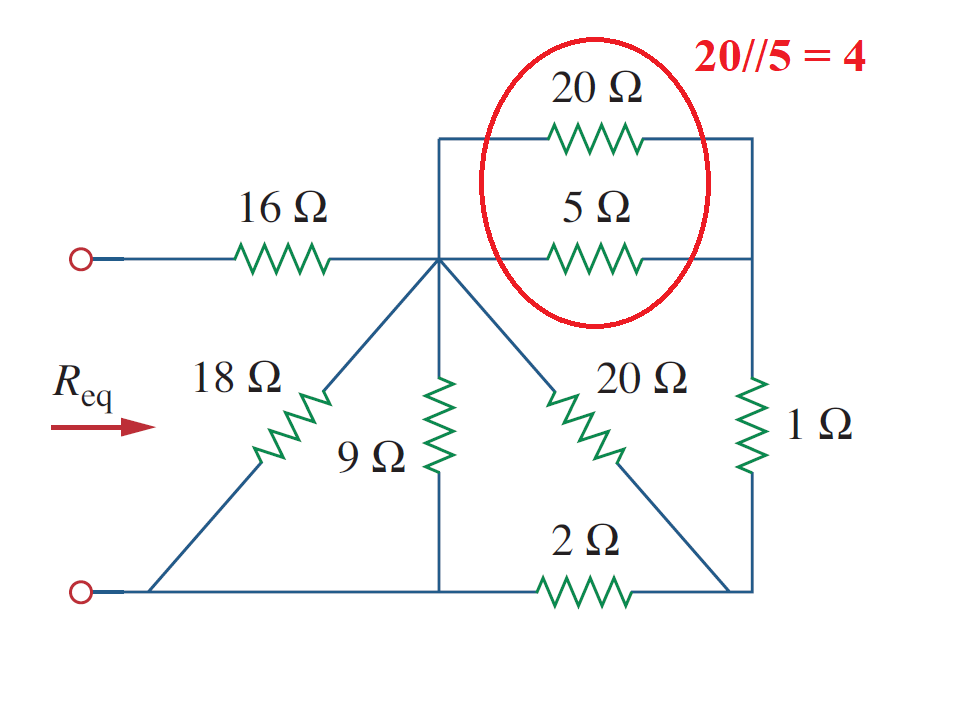 Example 2:
Equivalent Resistance
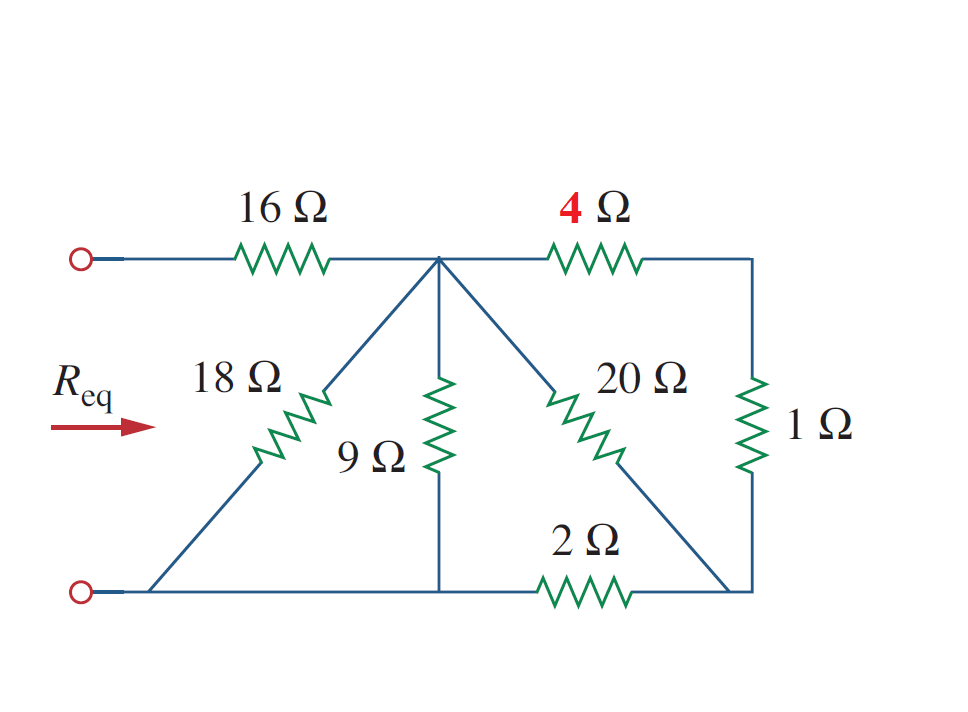 Example 2:
Equivalent Resistance
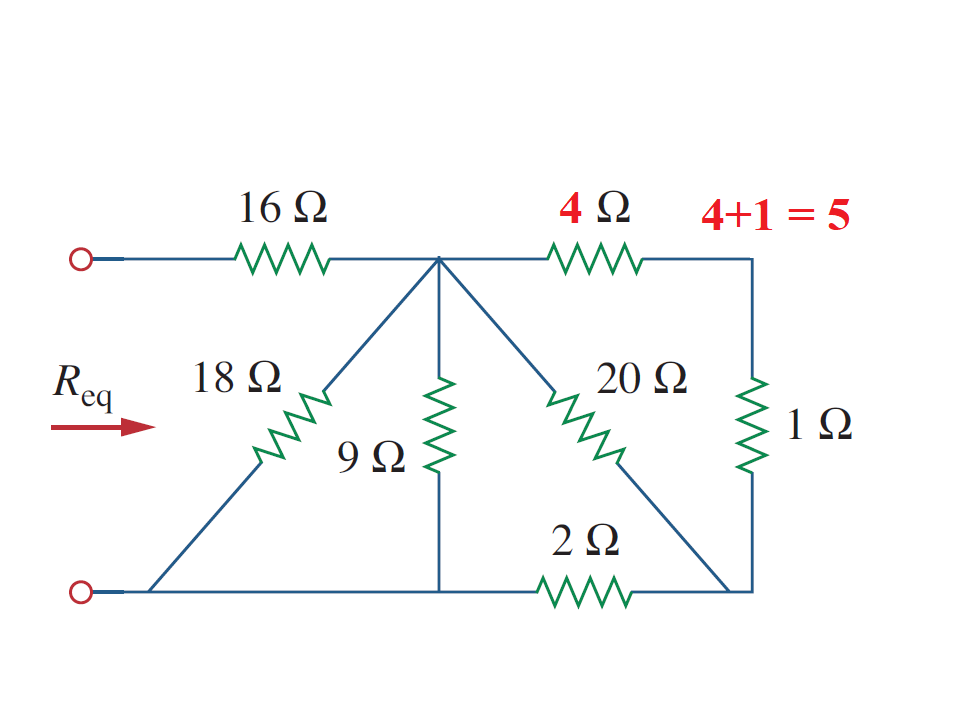 Example 2:
Equivalent Resistance
Example 2:
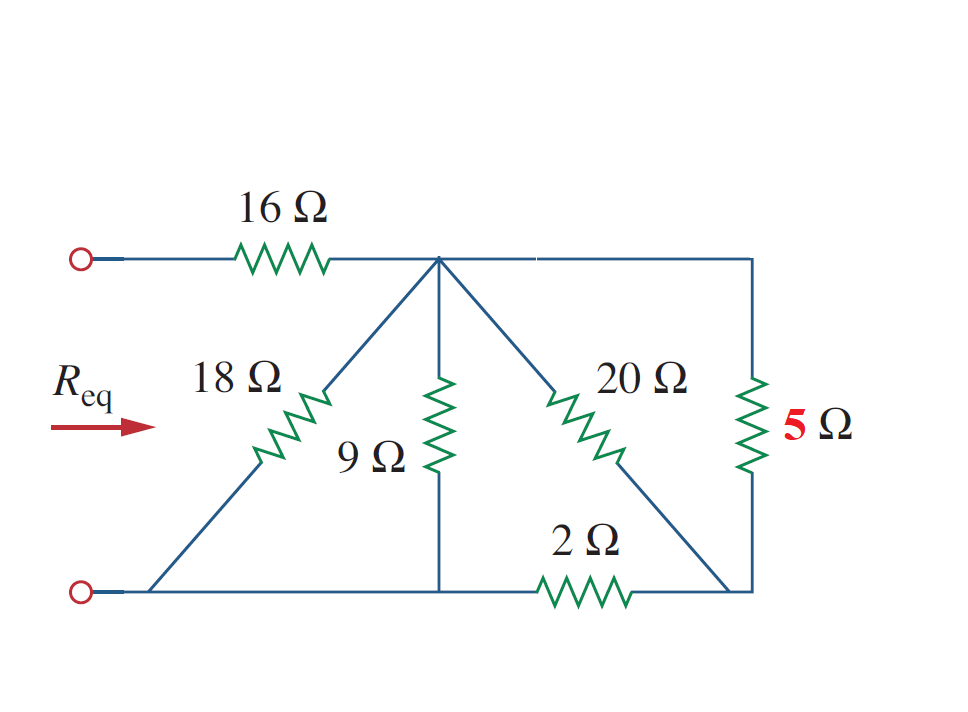 Equivalent Resistance
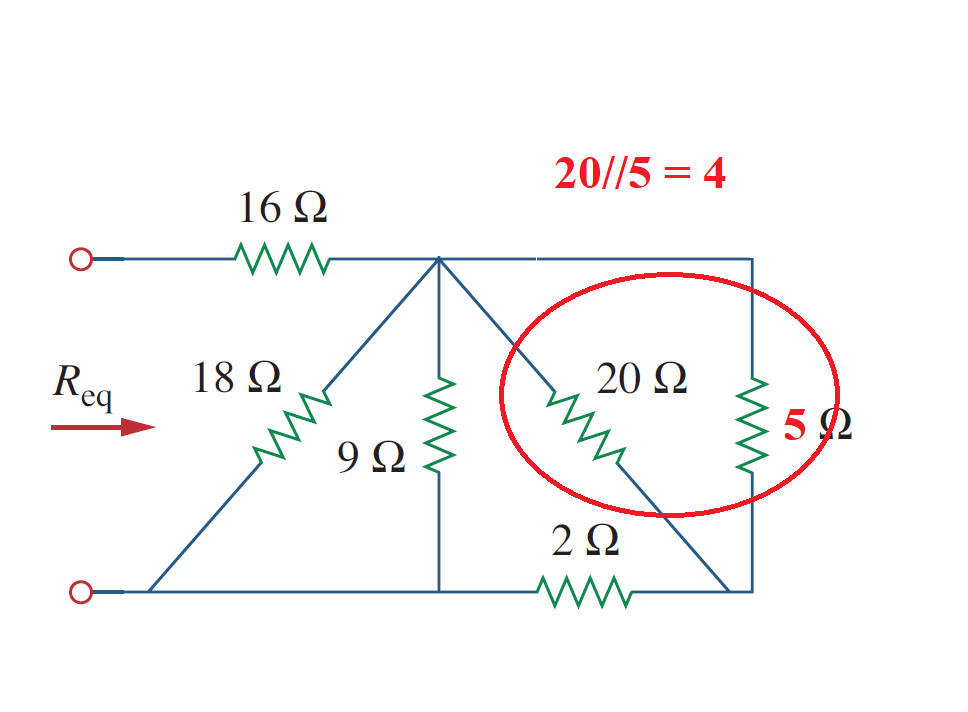 Example 2:
Equivalent Resistance
Example 2:
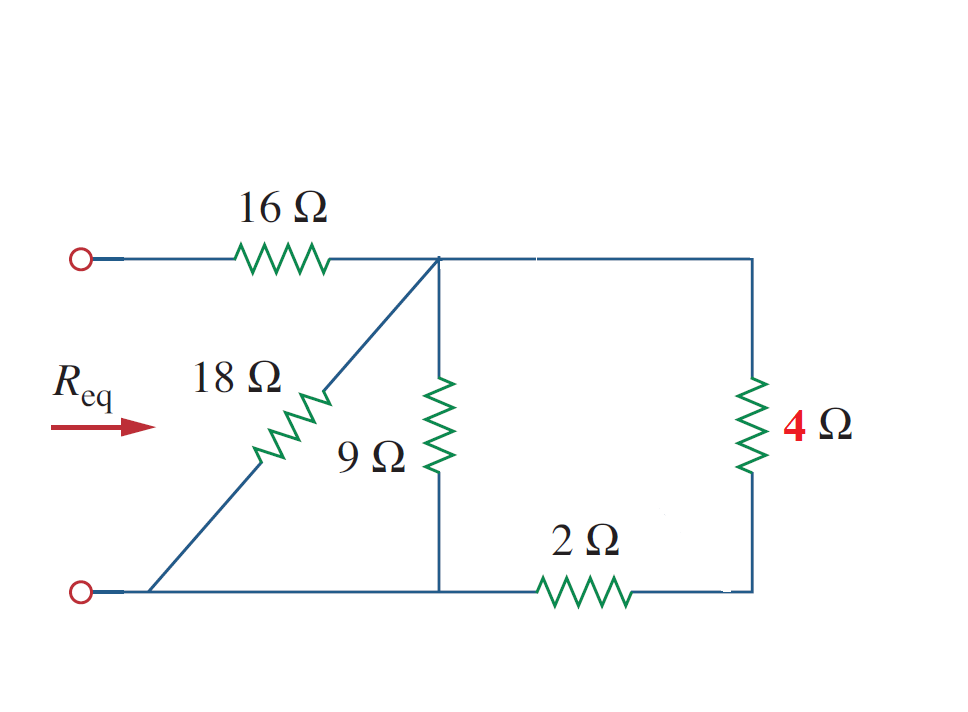 Equivalent Resistance
Example 2:
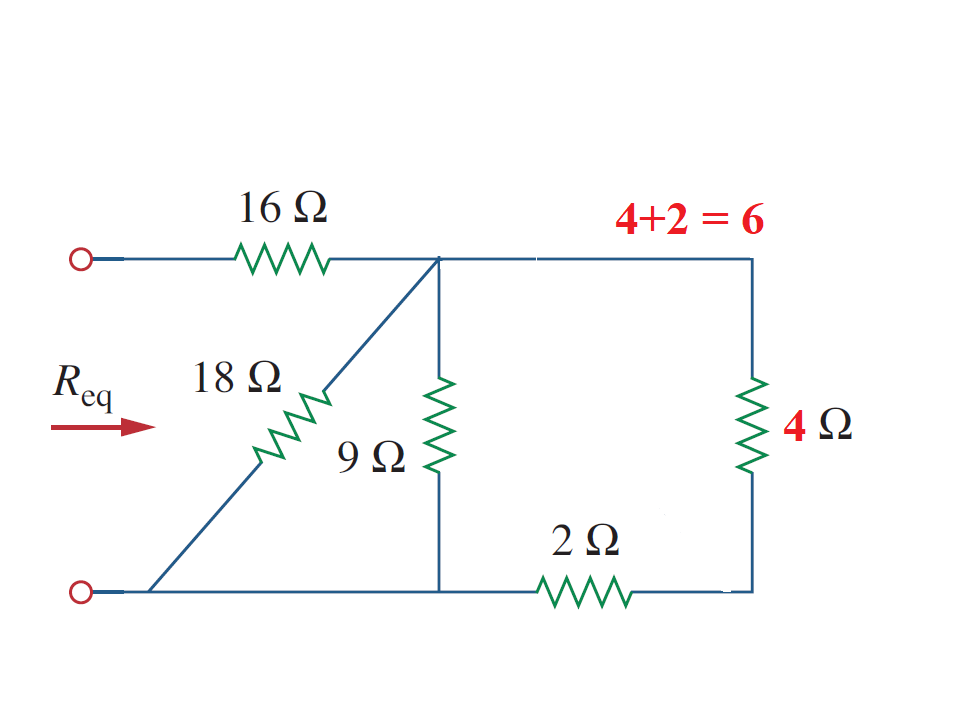 Equivalent Resistance
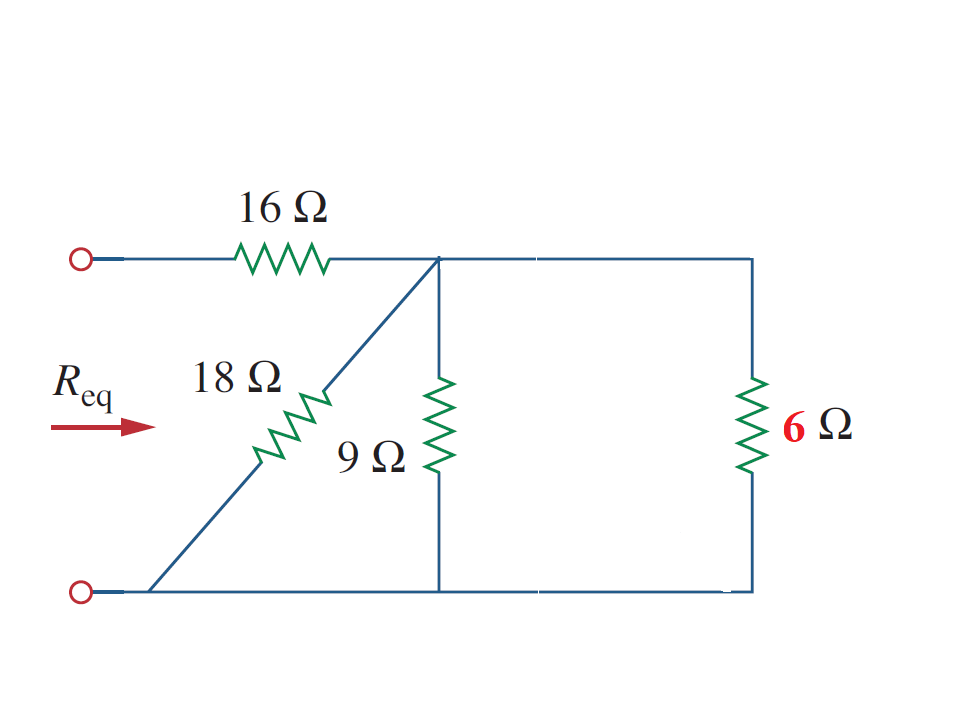 Example 2:
Equivalent Resistance
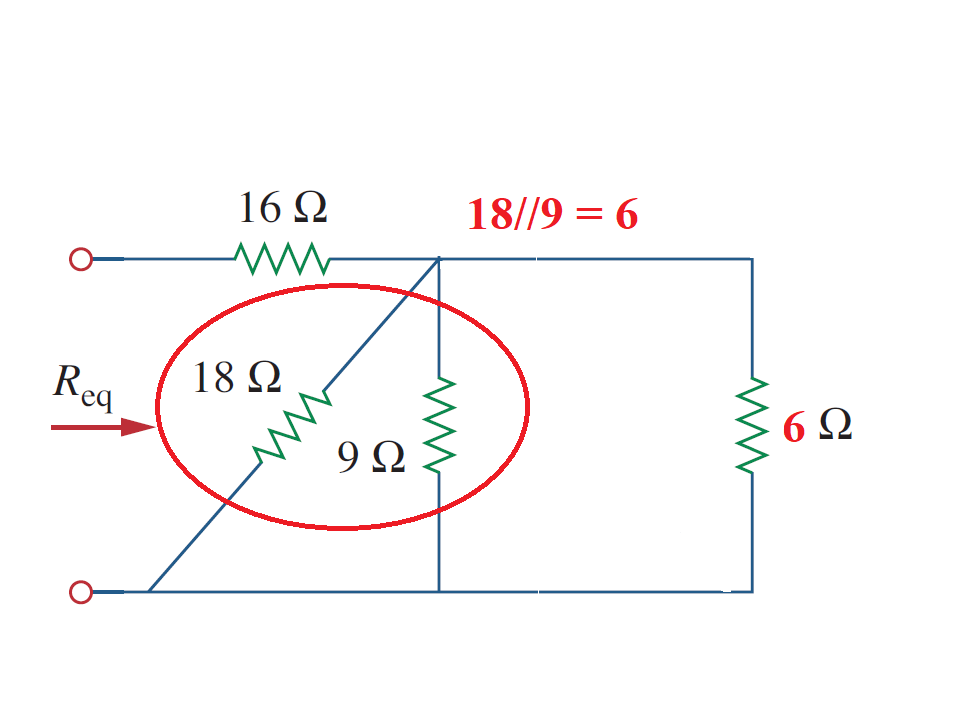 Example 2:
Equivalent Resistance
Example 2:
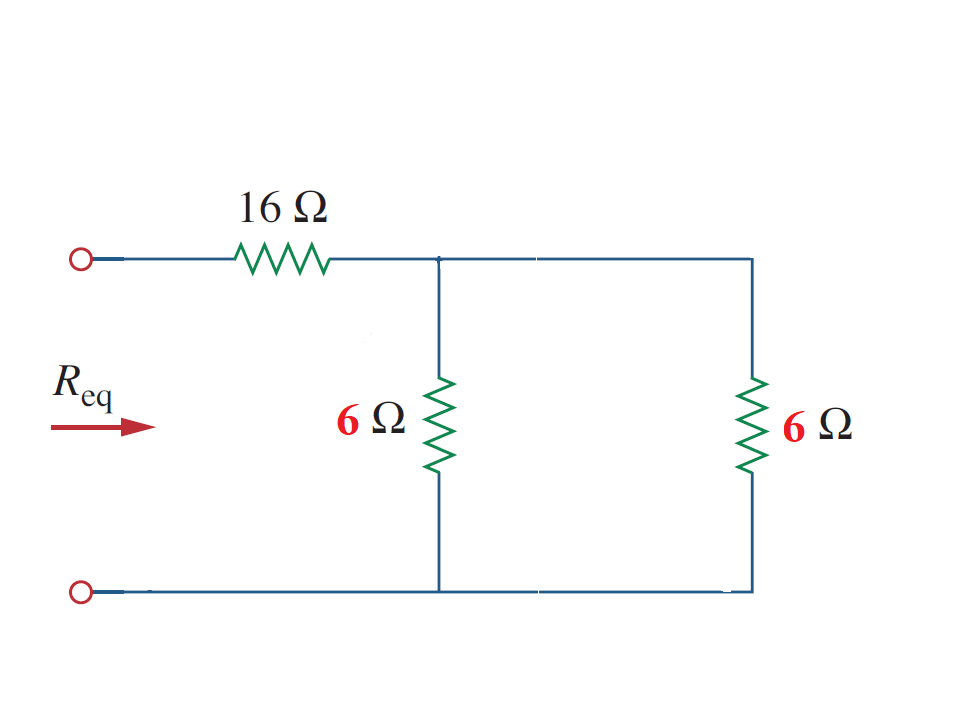 Equivalent Resistance
Example 2:
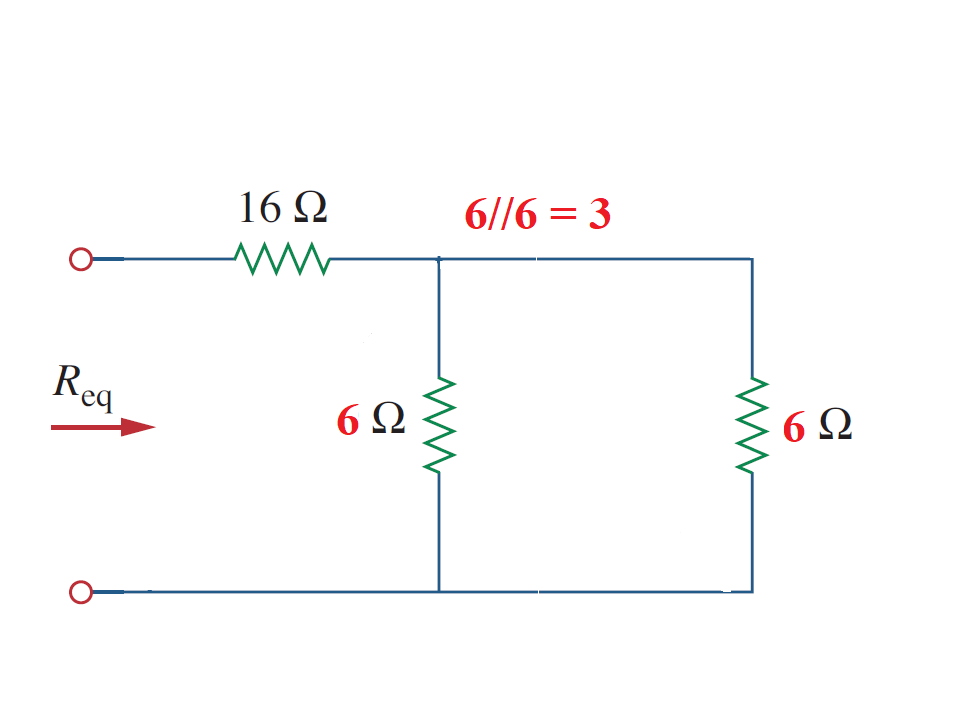 Equivalent Resistance
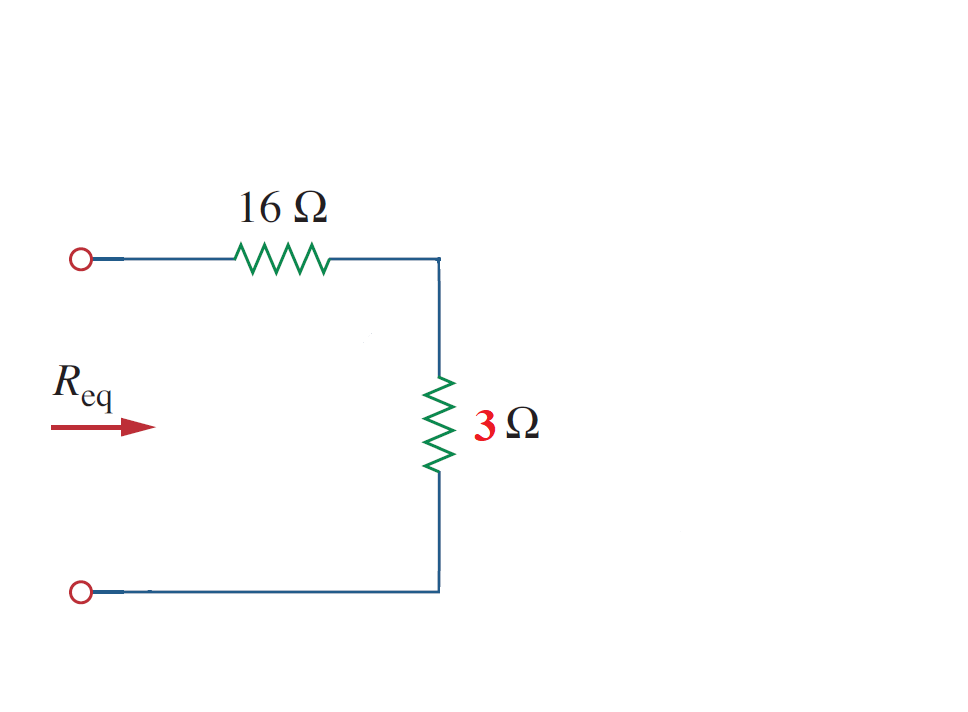 Example 2:
Equivalent Resistance
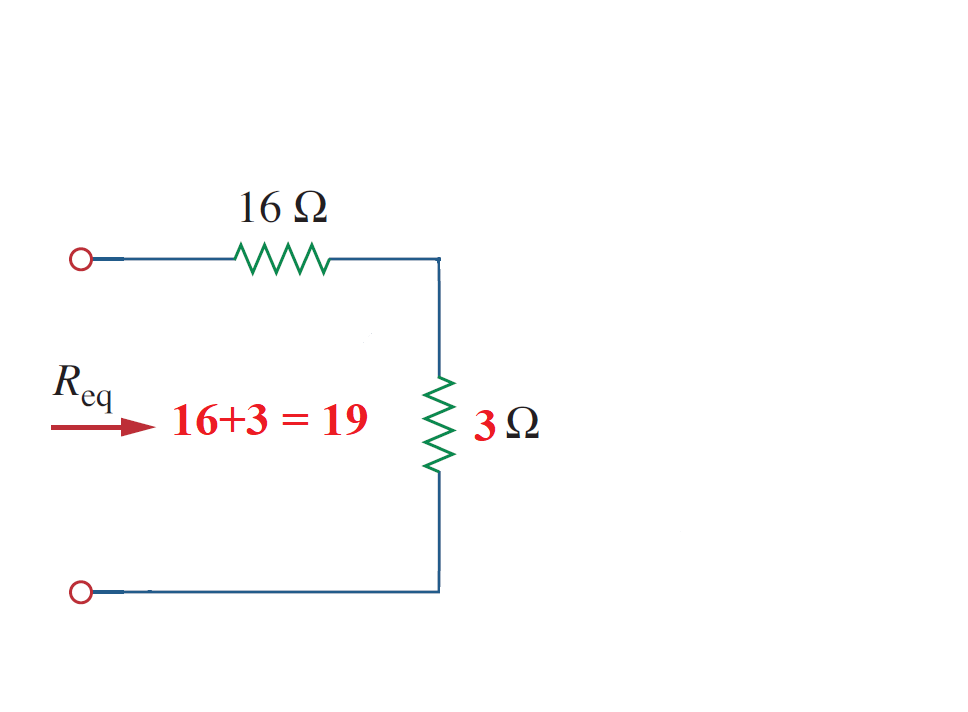 Example 2:
Equivalent Resistance
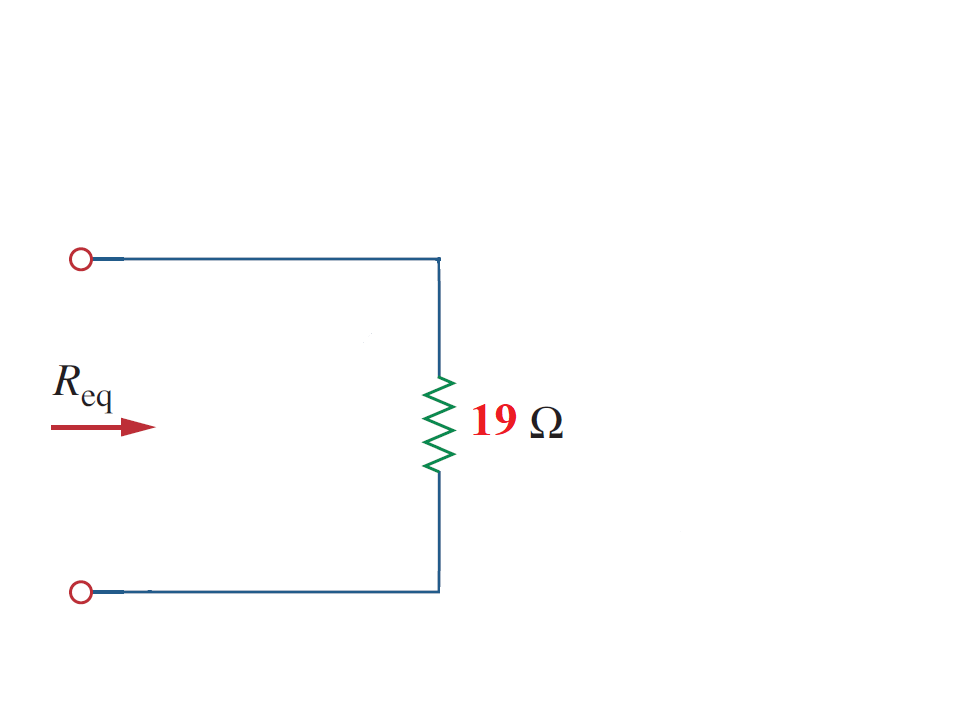 Example 2:
Equivalent Resistance
Example 3:
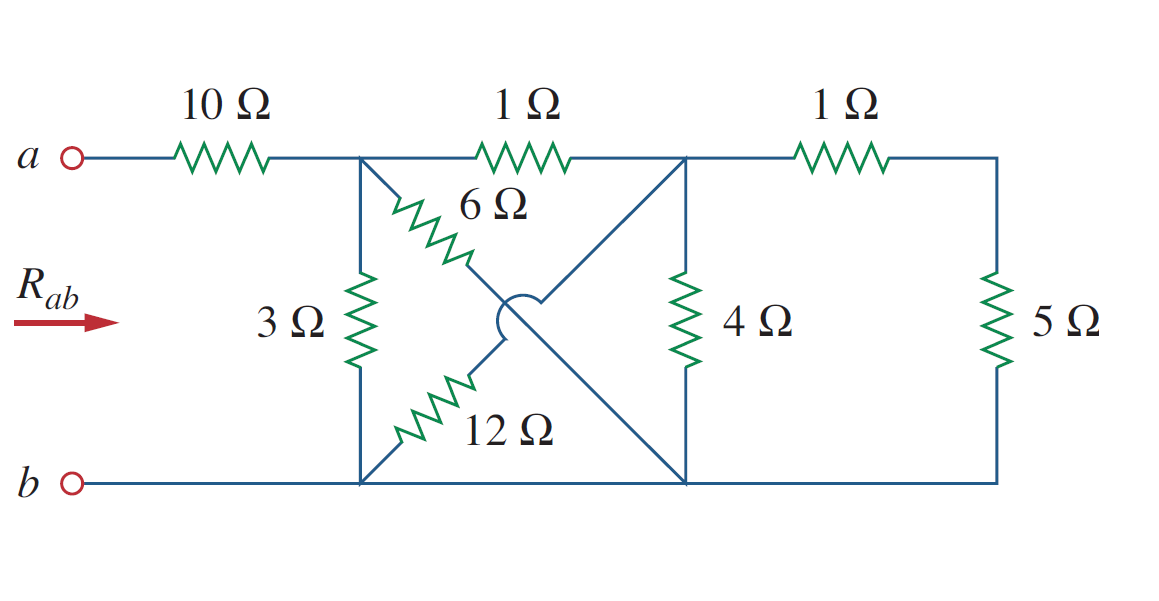 Equivalent Resistance
Example 3:
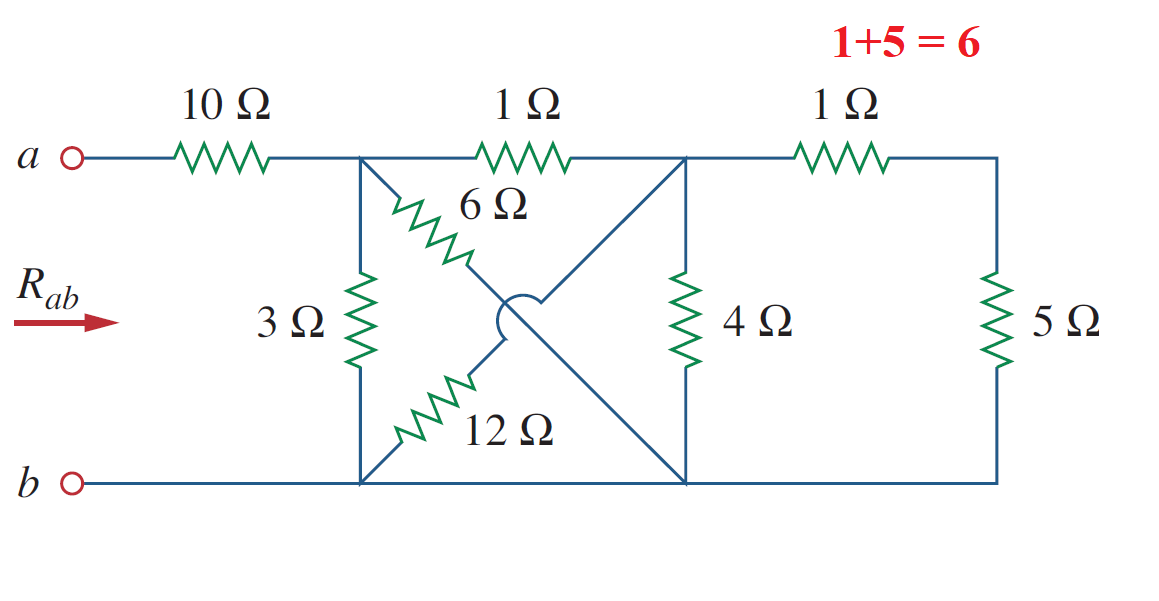 Equivalent Resistance
Example 3:
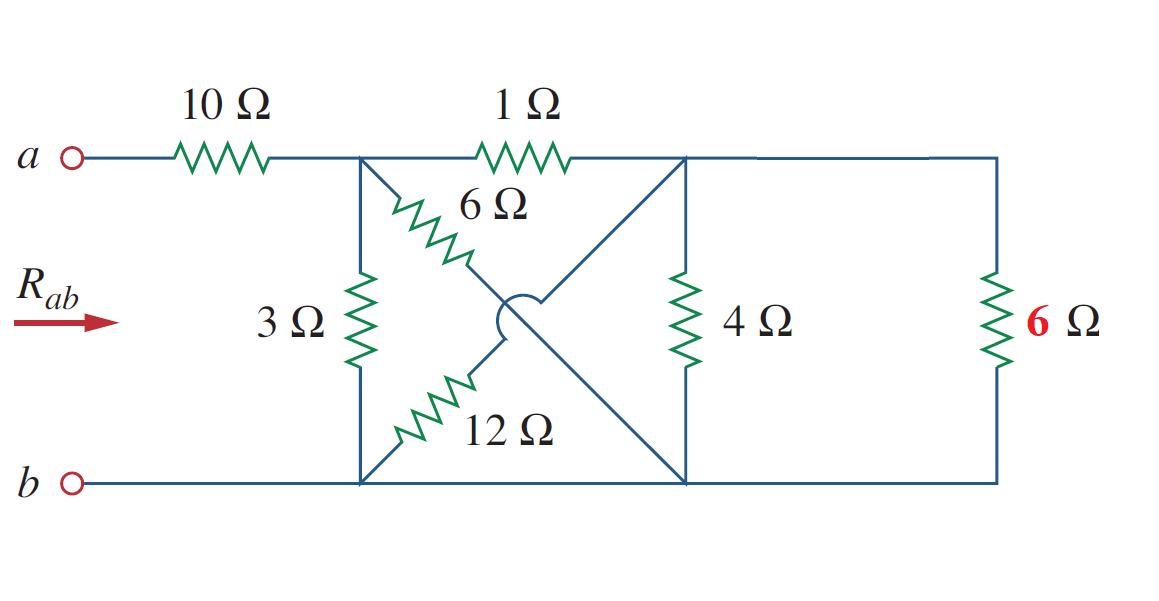 Equivalent Resistance
Example 3:
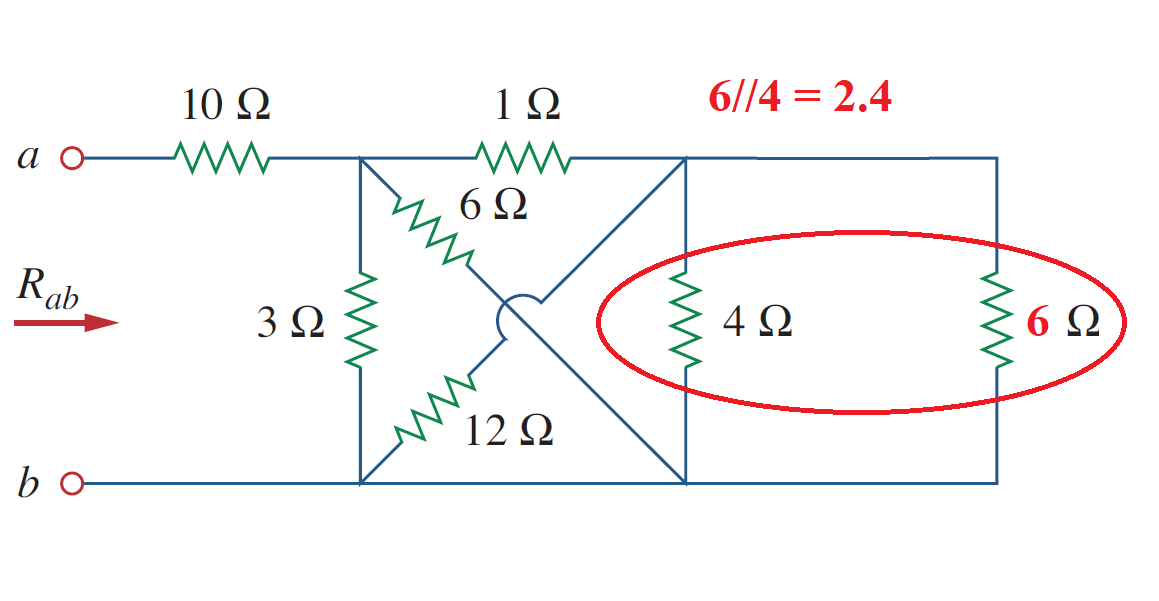 Equivalent Resistance
Example 3:
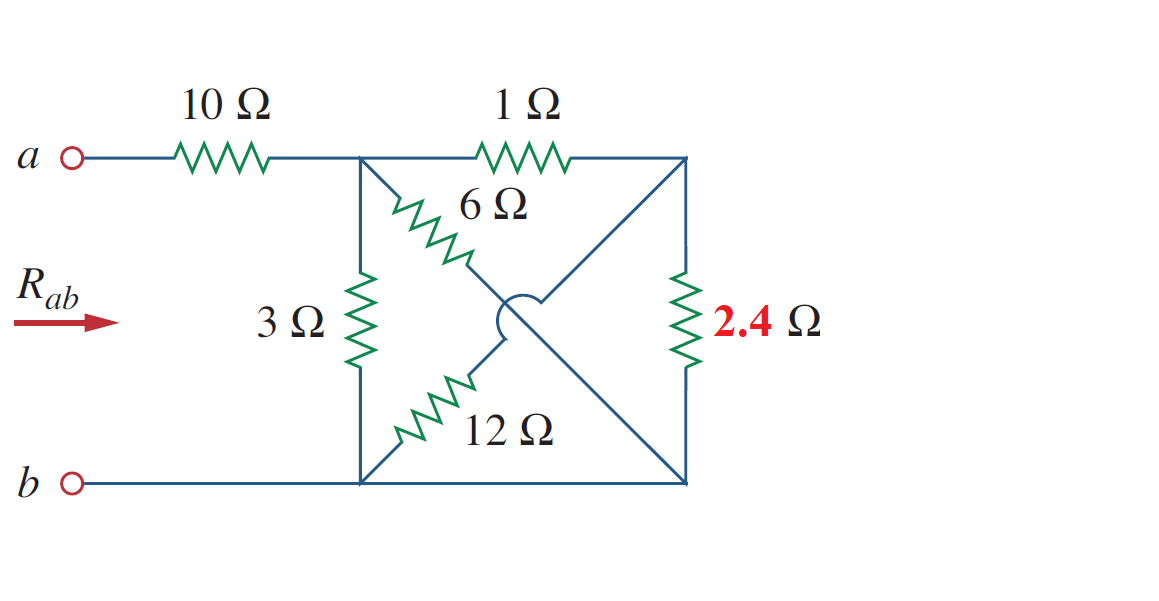 Equivalent Resistance
Example 3:
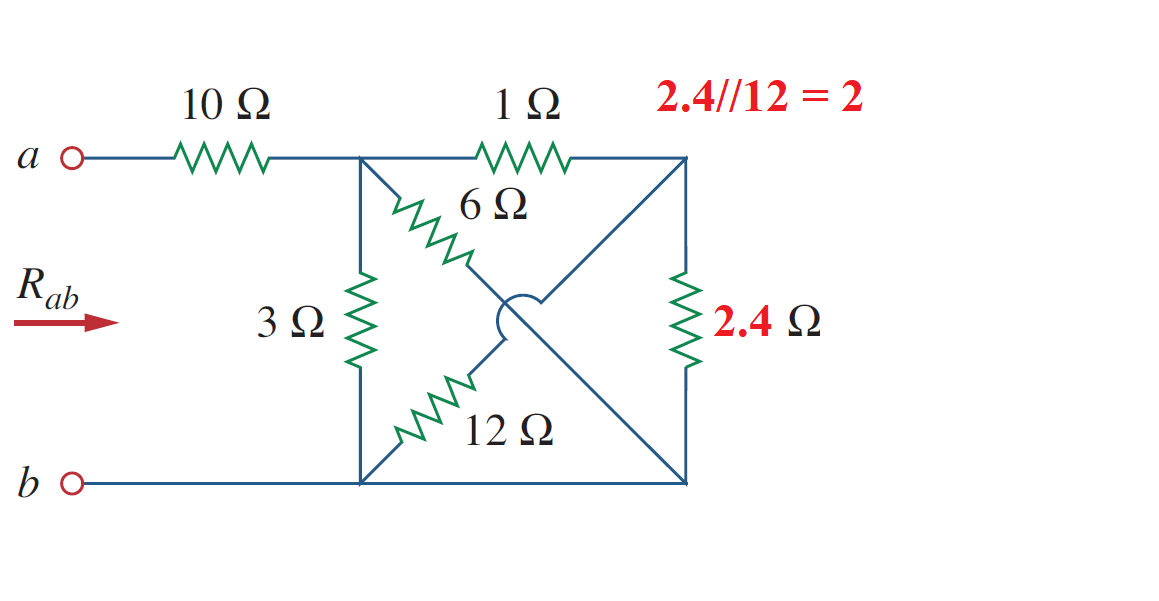 Equivalent Resistance
Example 3:
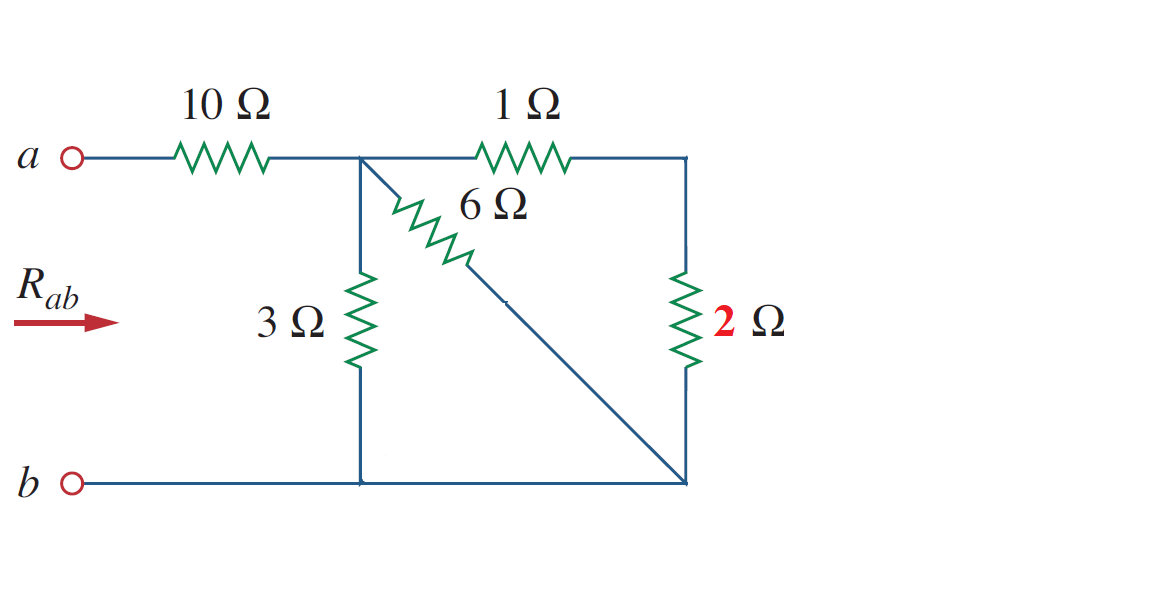 Equivalent Resistance
Example 3:
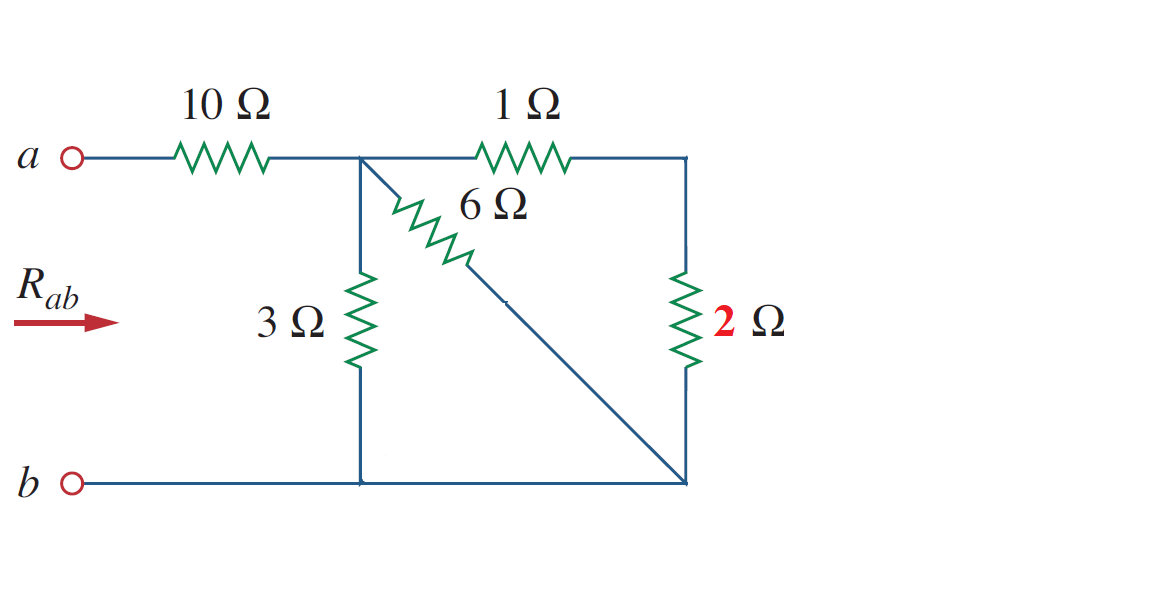 1+2 = 3
Equivalent Resistance
Example 3:
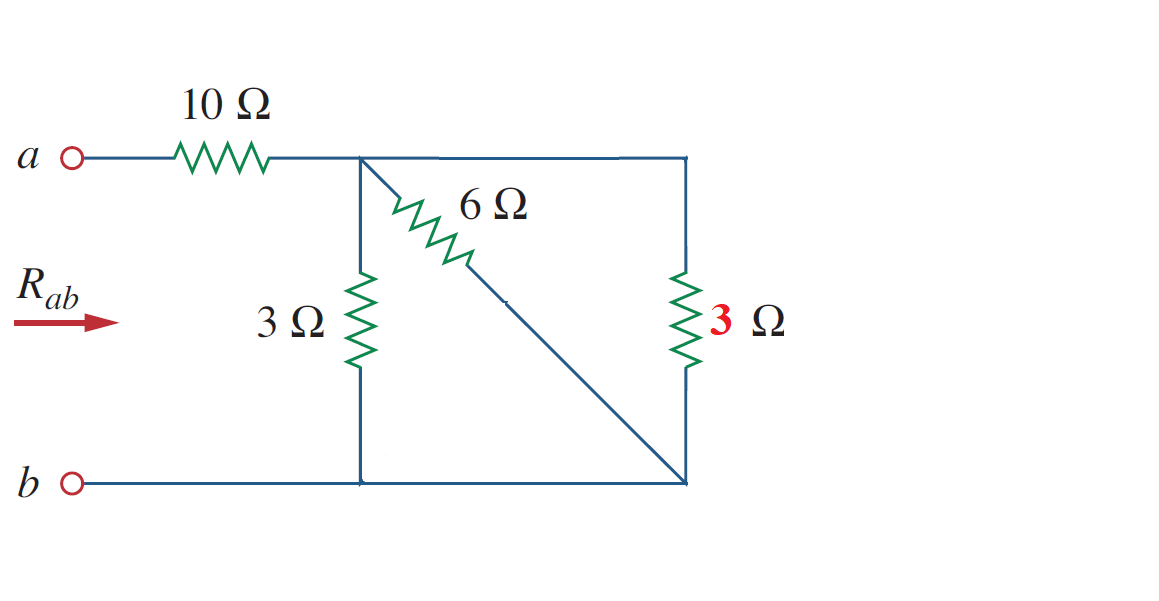 Equivalent Resistance
Example 3:
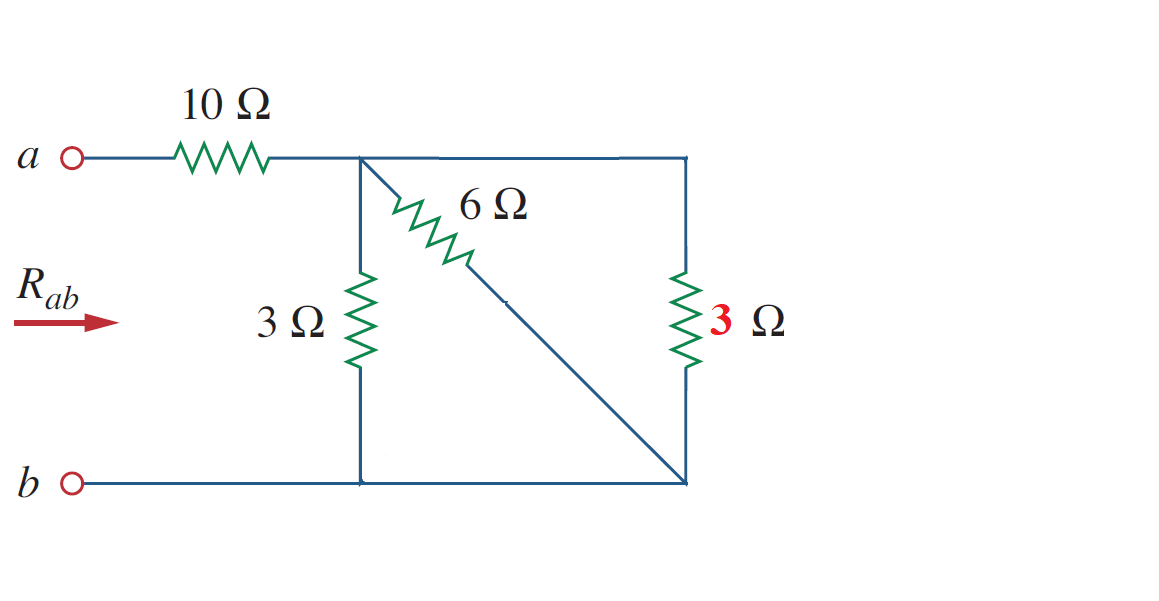 6//3 = 2
Equivalent Resistance
Example 3:
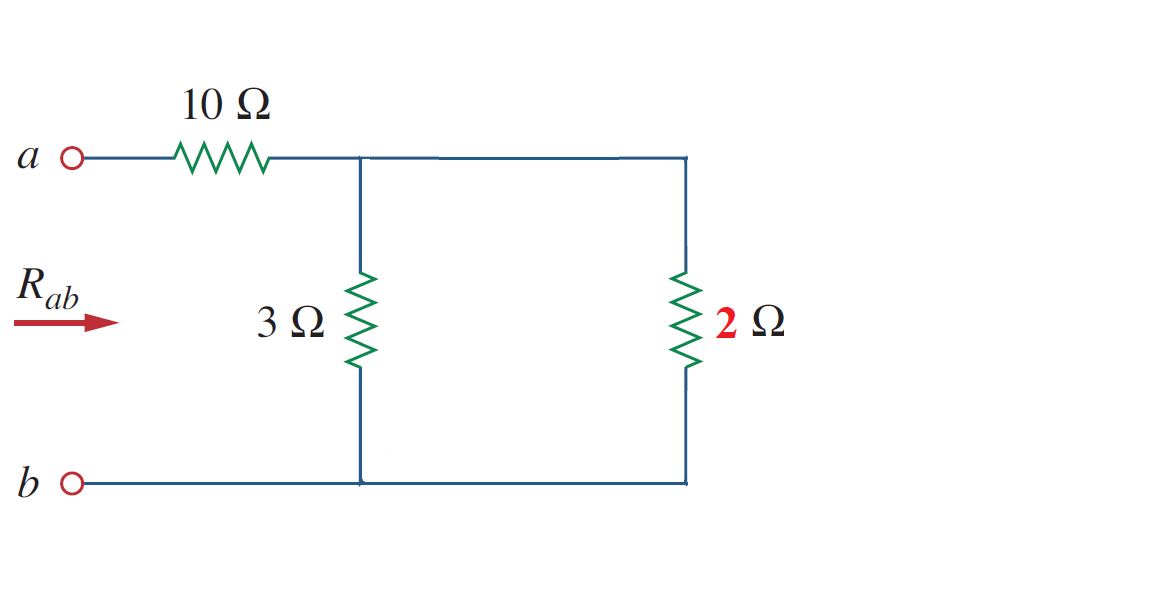 Equivalent Resistance
Example 3:
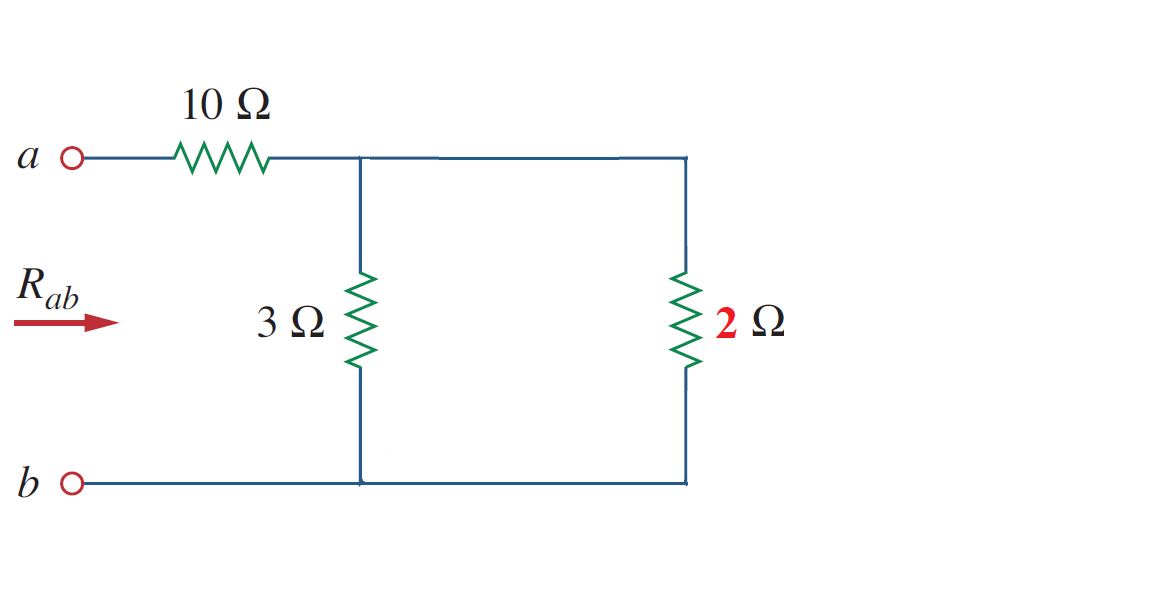 3//2 = 1.2
Equivalent Resistance
Example 3:
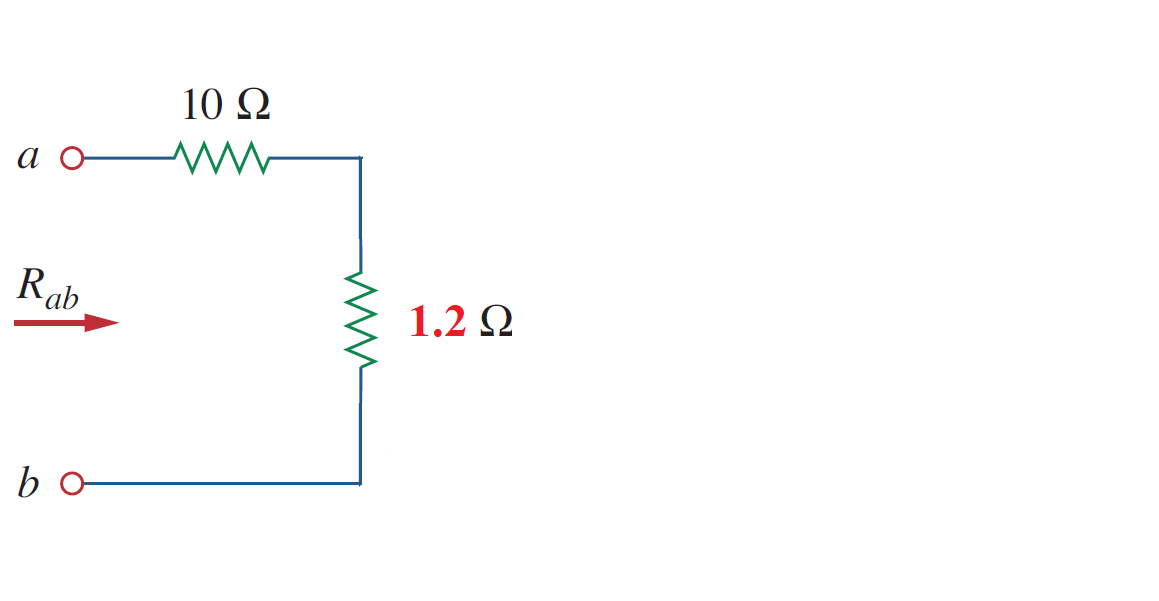 Equivalent Resistance
Example 3:
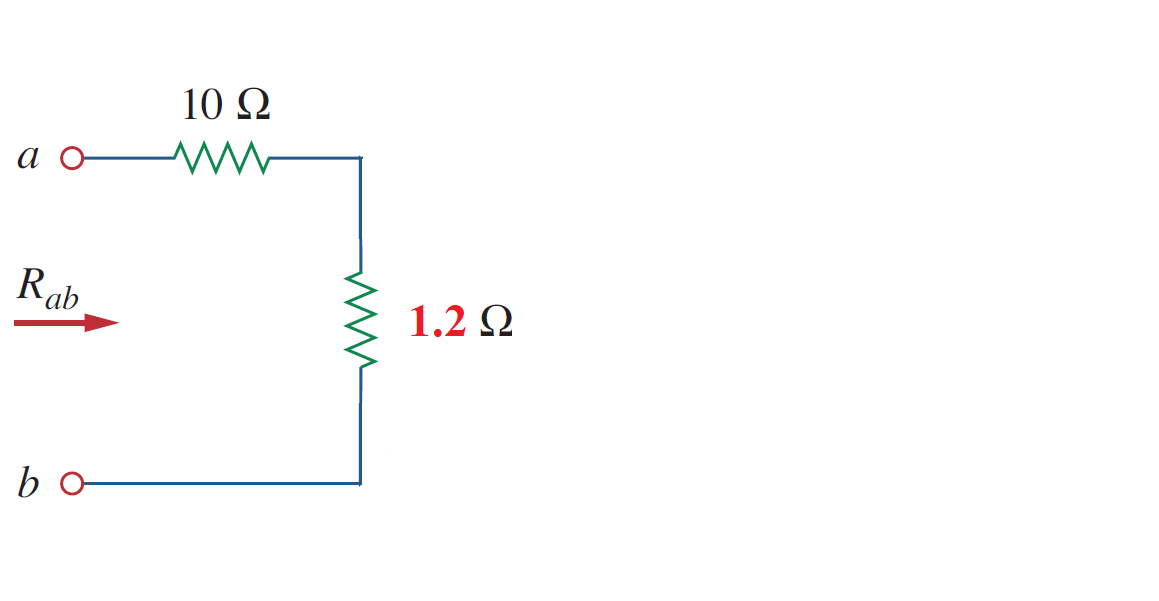 10+1.2 = 11.2
Equivalent Resistance
Example 3:
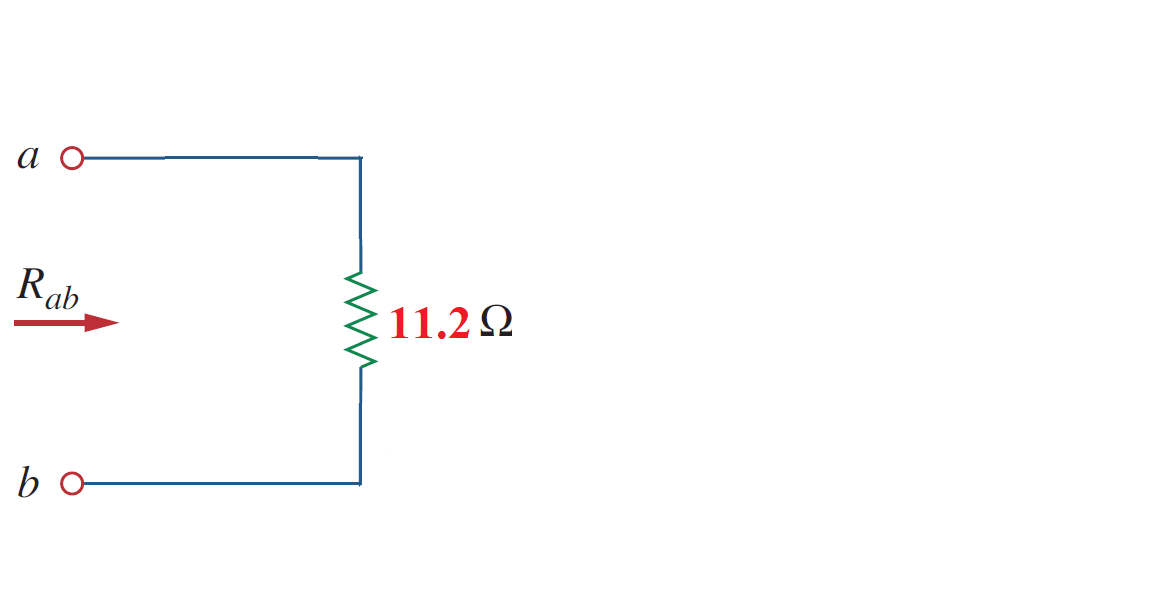 Equivalent Resistance
Example 4:
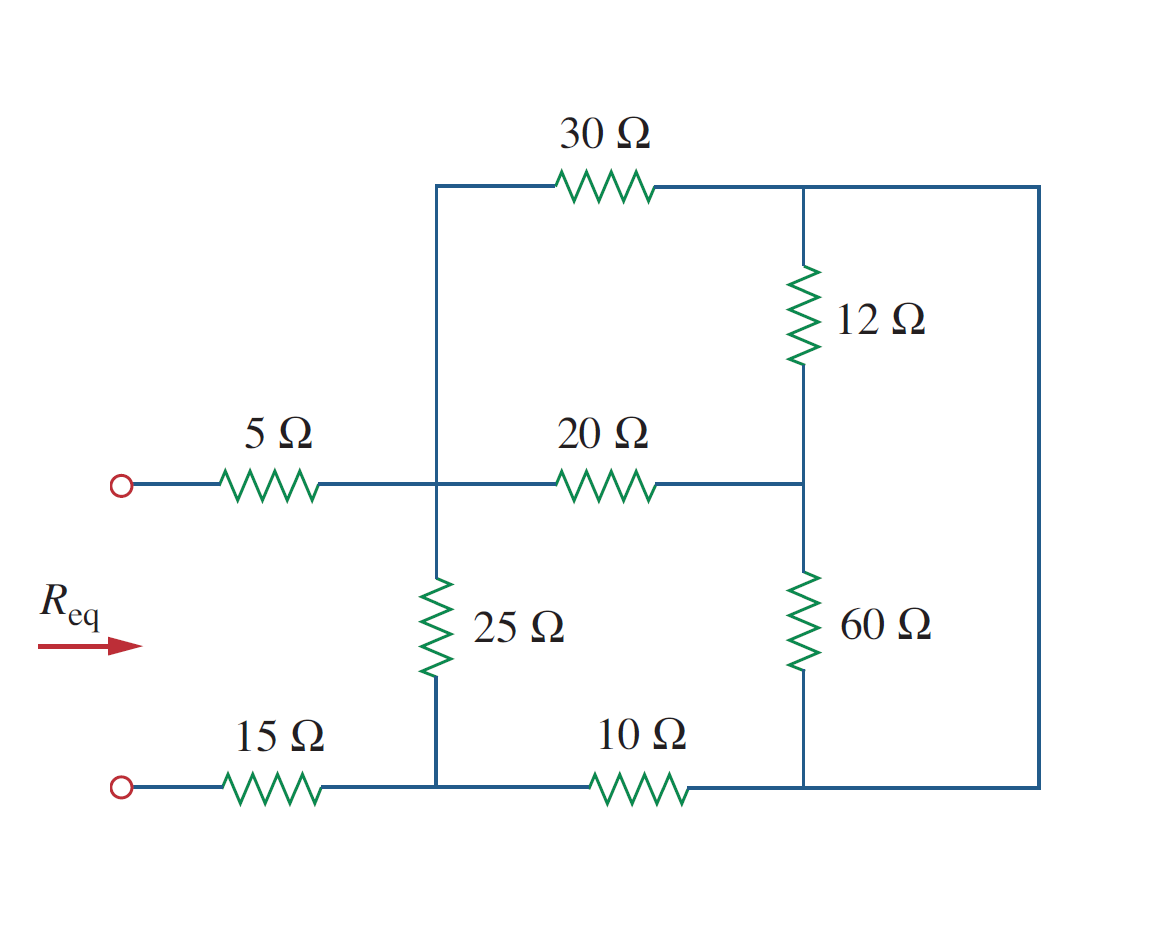 Equivalent Resistance
Example 4:
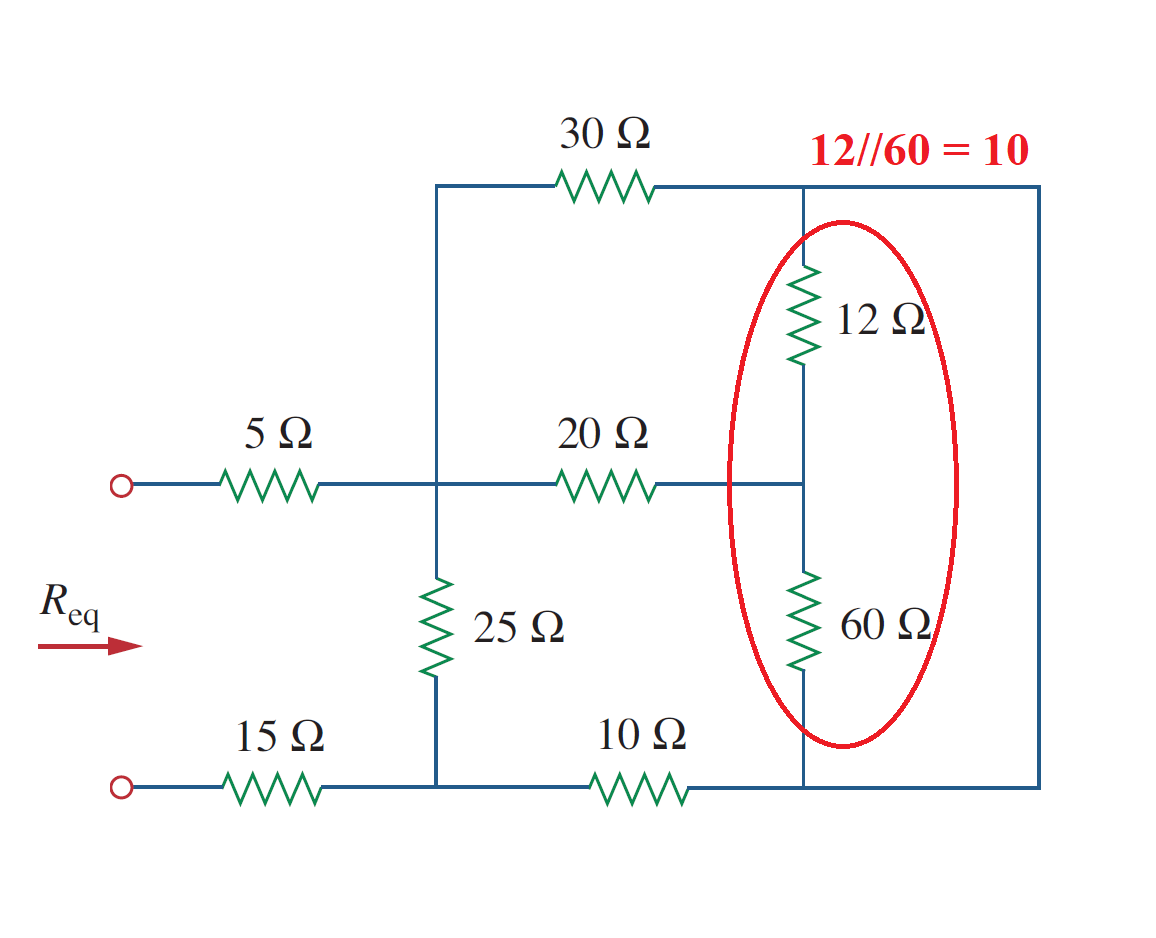 Equivalent Resistance
Example 4:
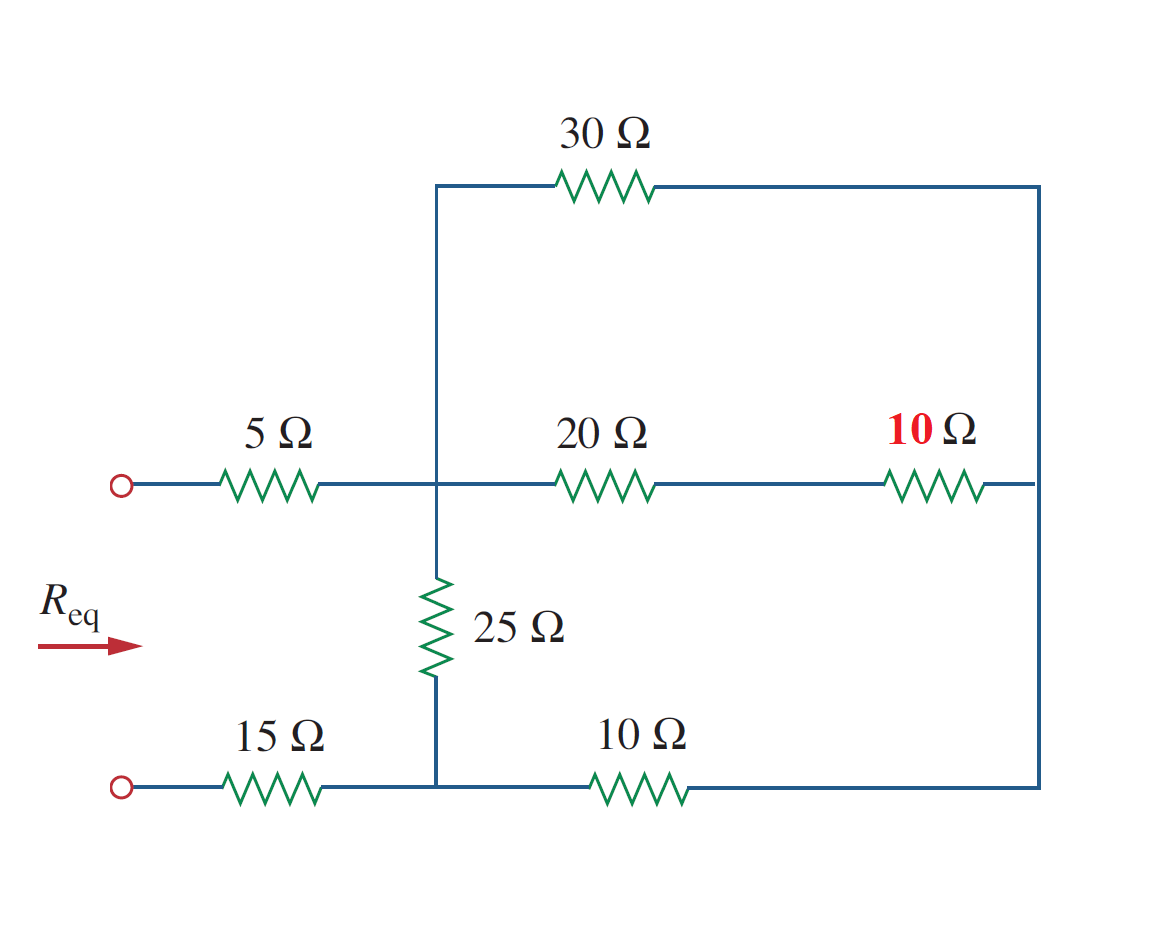 Equivalent Resistance
Example 4:
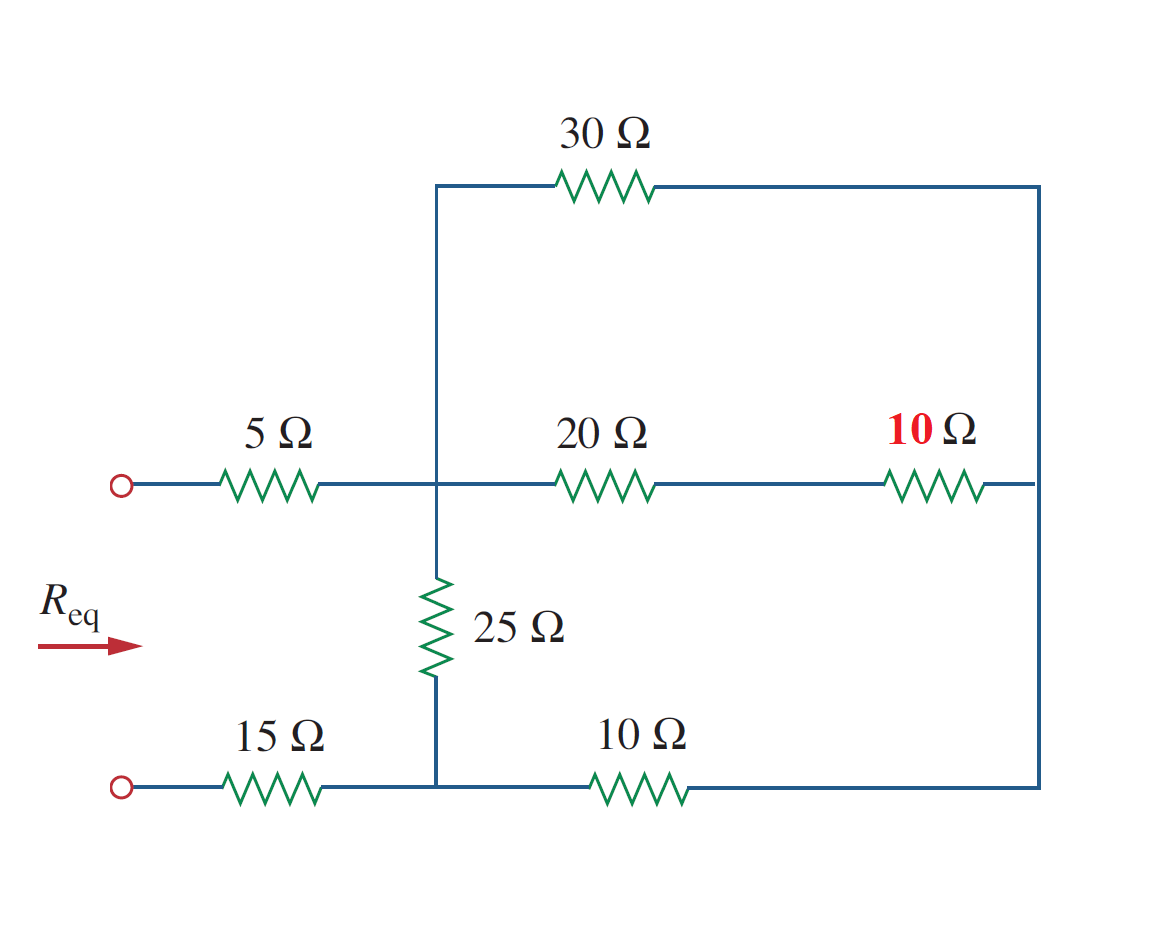 20+10 = 30
Equivalent Resistance
Example 4:
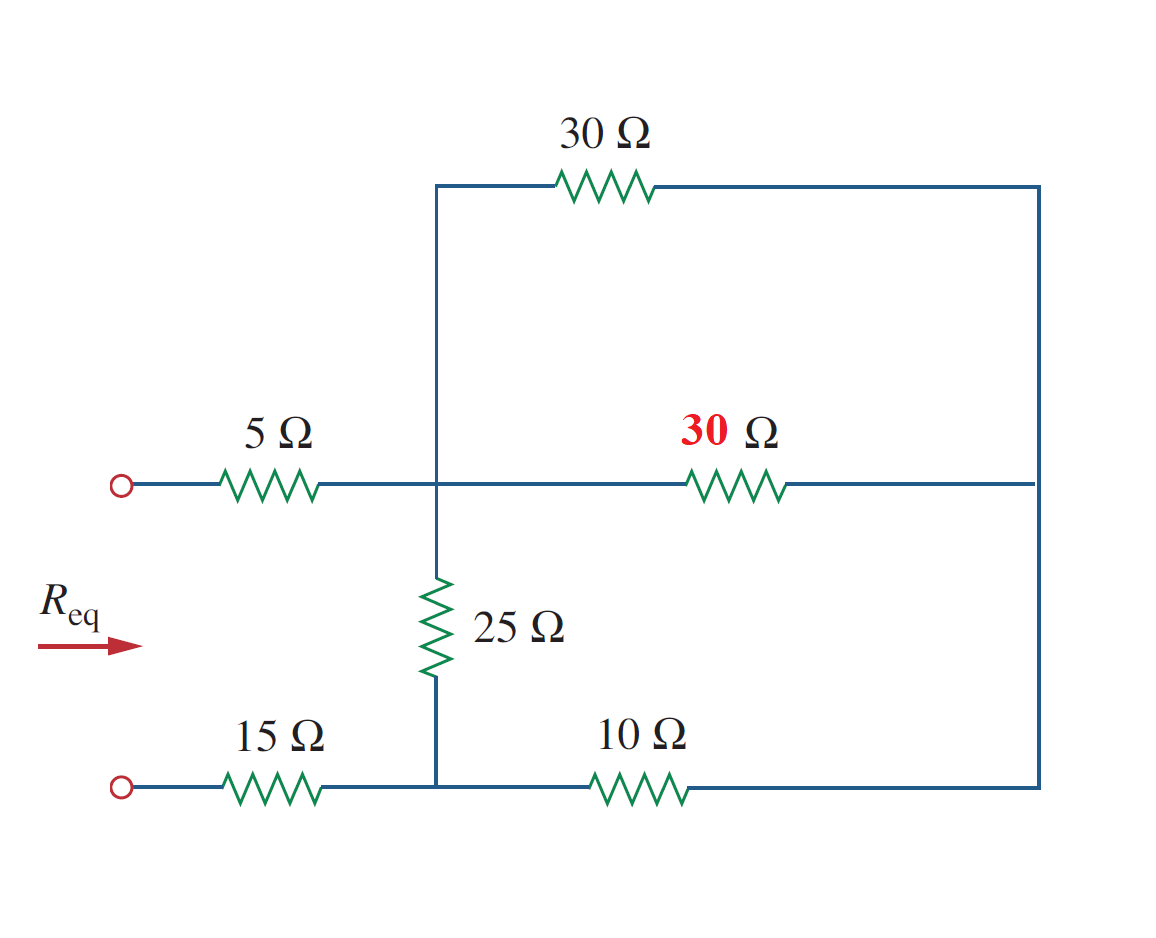 Equivalent Resistance
Example 4:
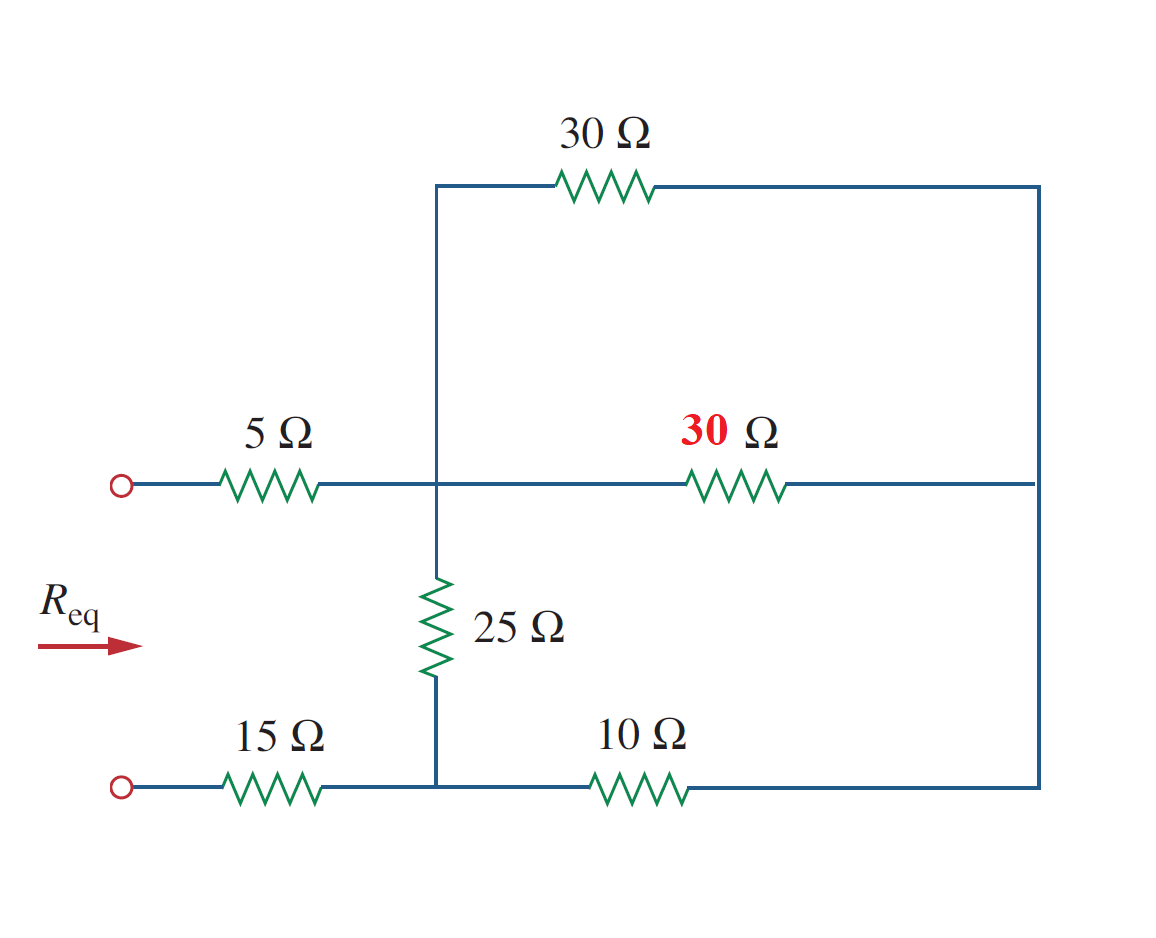 30//30 = 15
Equivalent Resistance
Example 4:
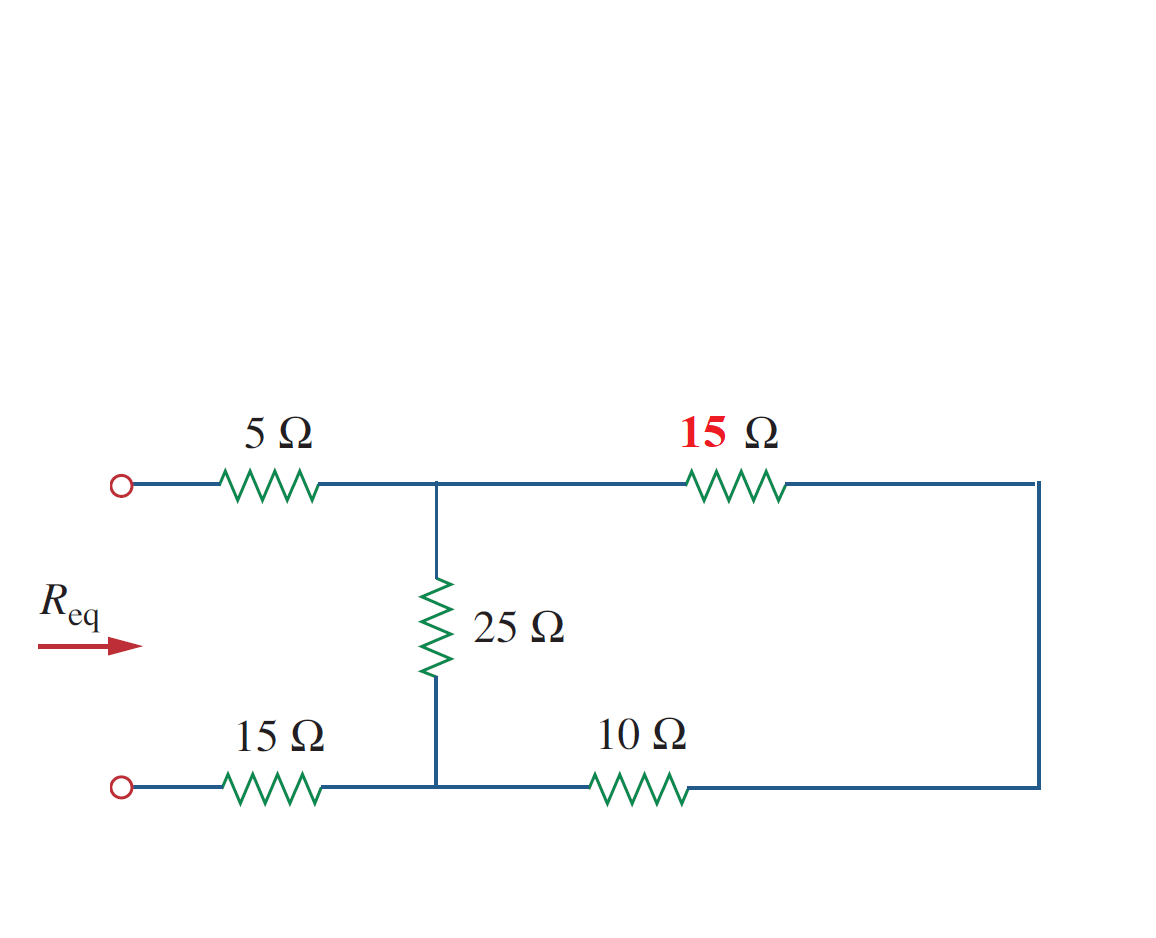 Equivalent Resistance
Example 4:
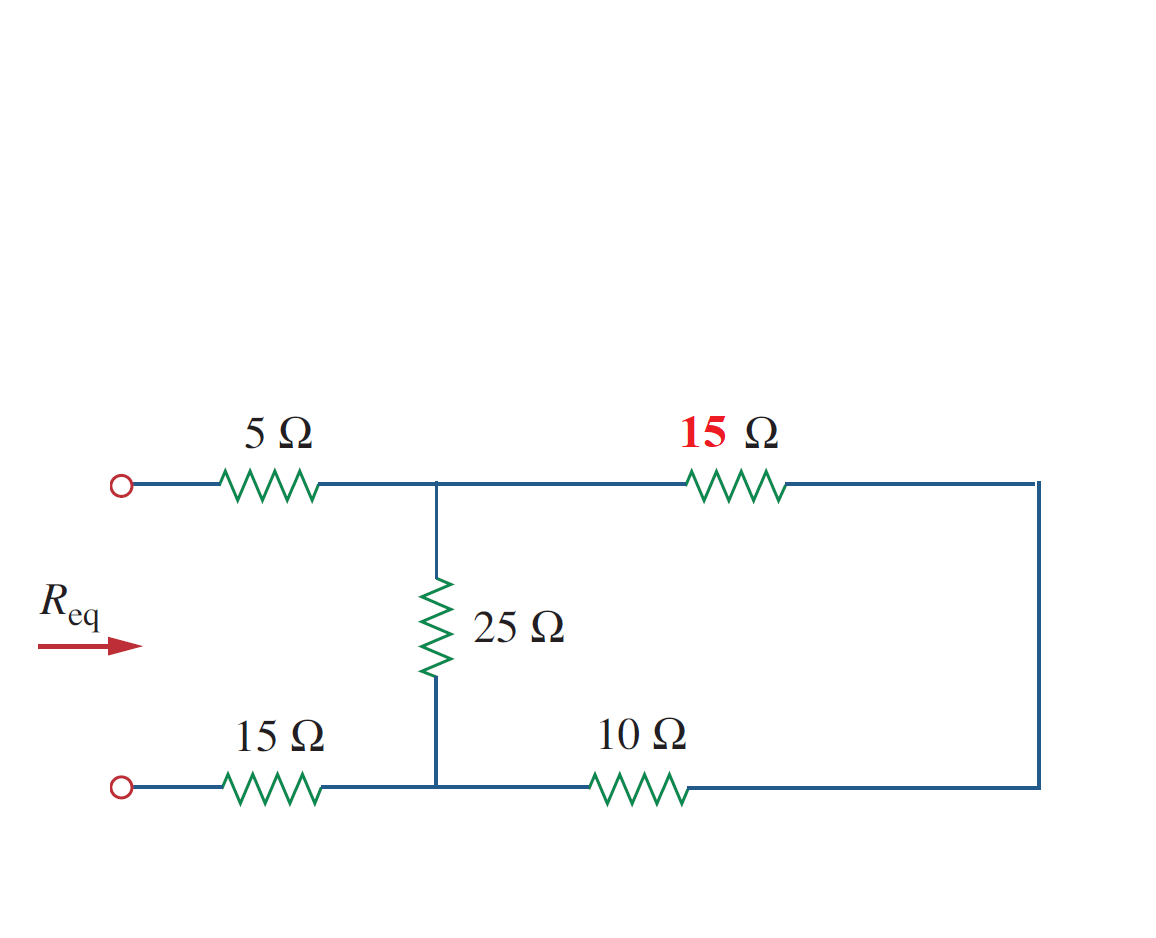 15+10 = 25
Equivalent Resistance
Example 4:
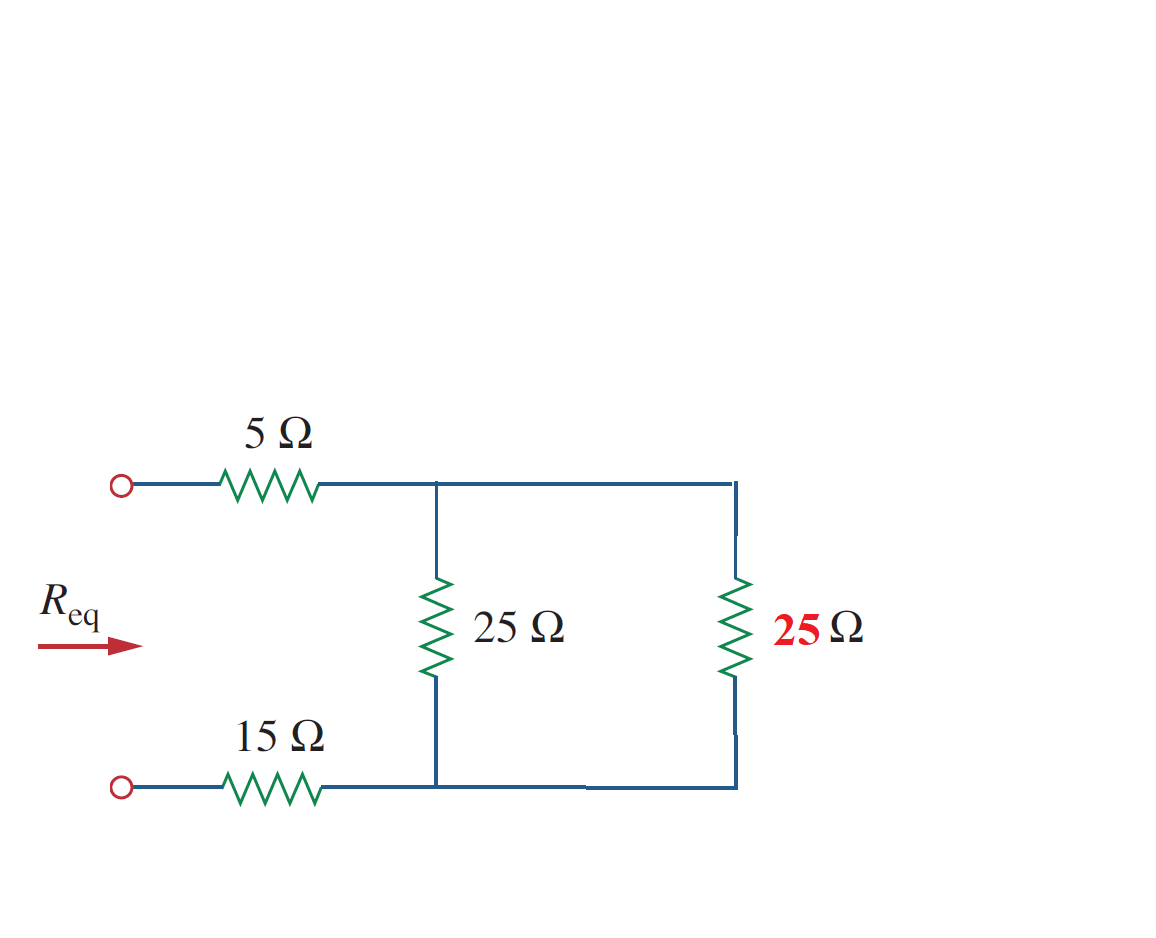 25//25 = 12.5
Equivalent Resistance
Example 4:
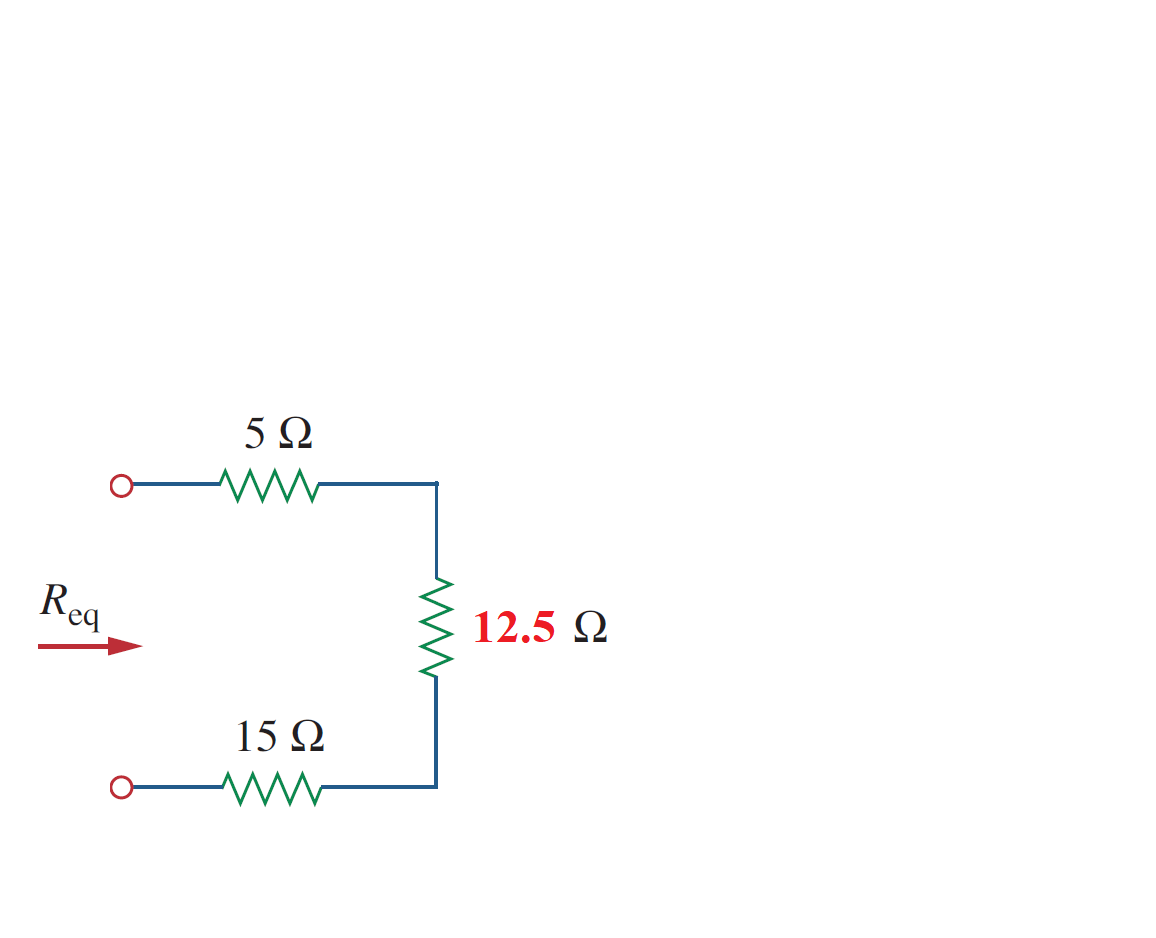 Equivalent Resistance
Example 4:
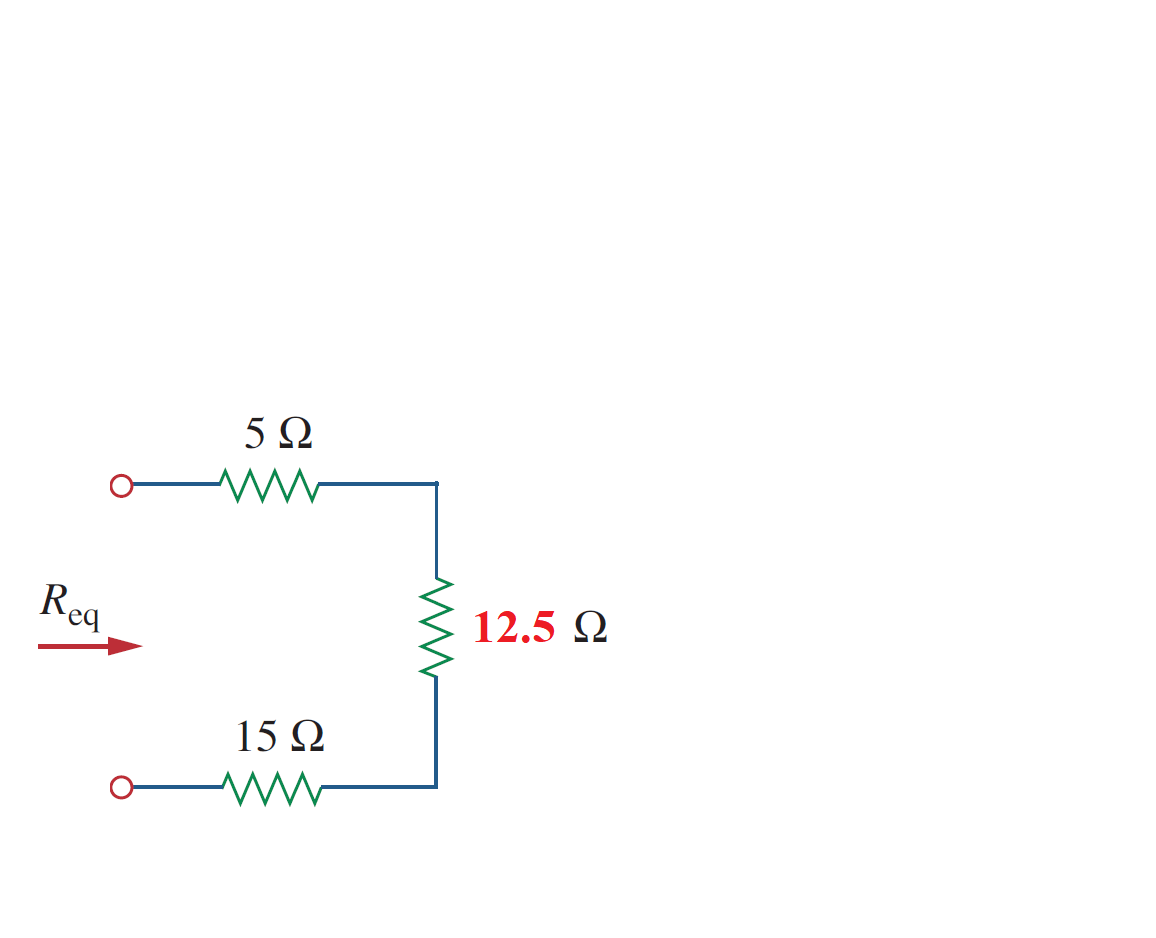 5+12.5+15 = 32.5 Ω
Equivalent Resistance
Example 4:
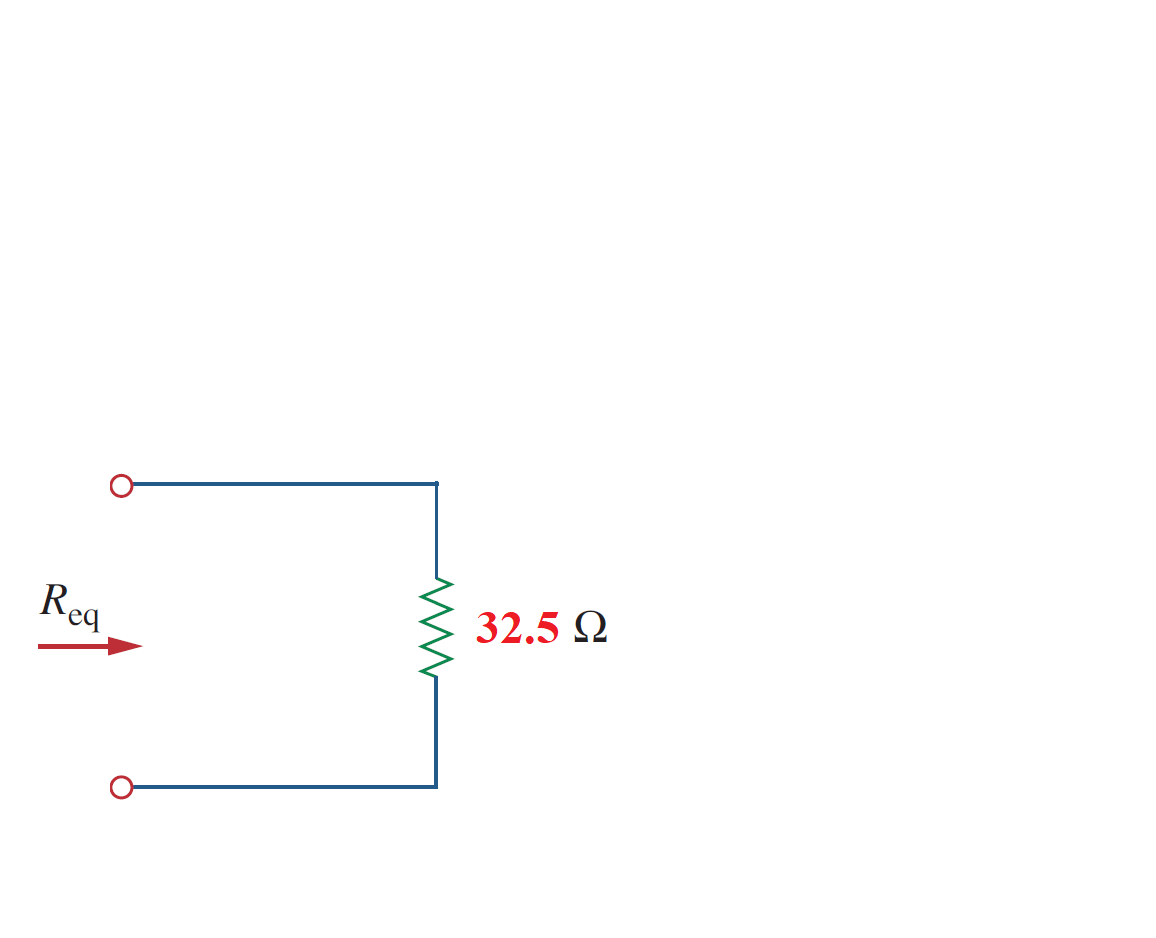 References
Boylestad, Robert L. Introductory circuit analysis. Pearson Education, 2010.
Robbins, Allan H., and Wilhelm C. Miller. Circuit analysis: Theory and practice. Cengage Learning, 2012.
Sadiku, Matthew NO, and Chales K. Alexander. Fundamentals of electric circuits. McGraw-Hill Higher Education, 2007.